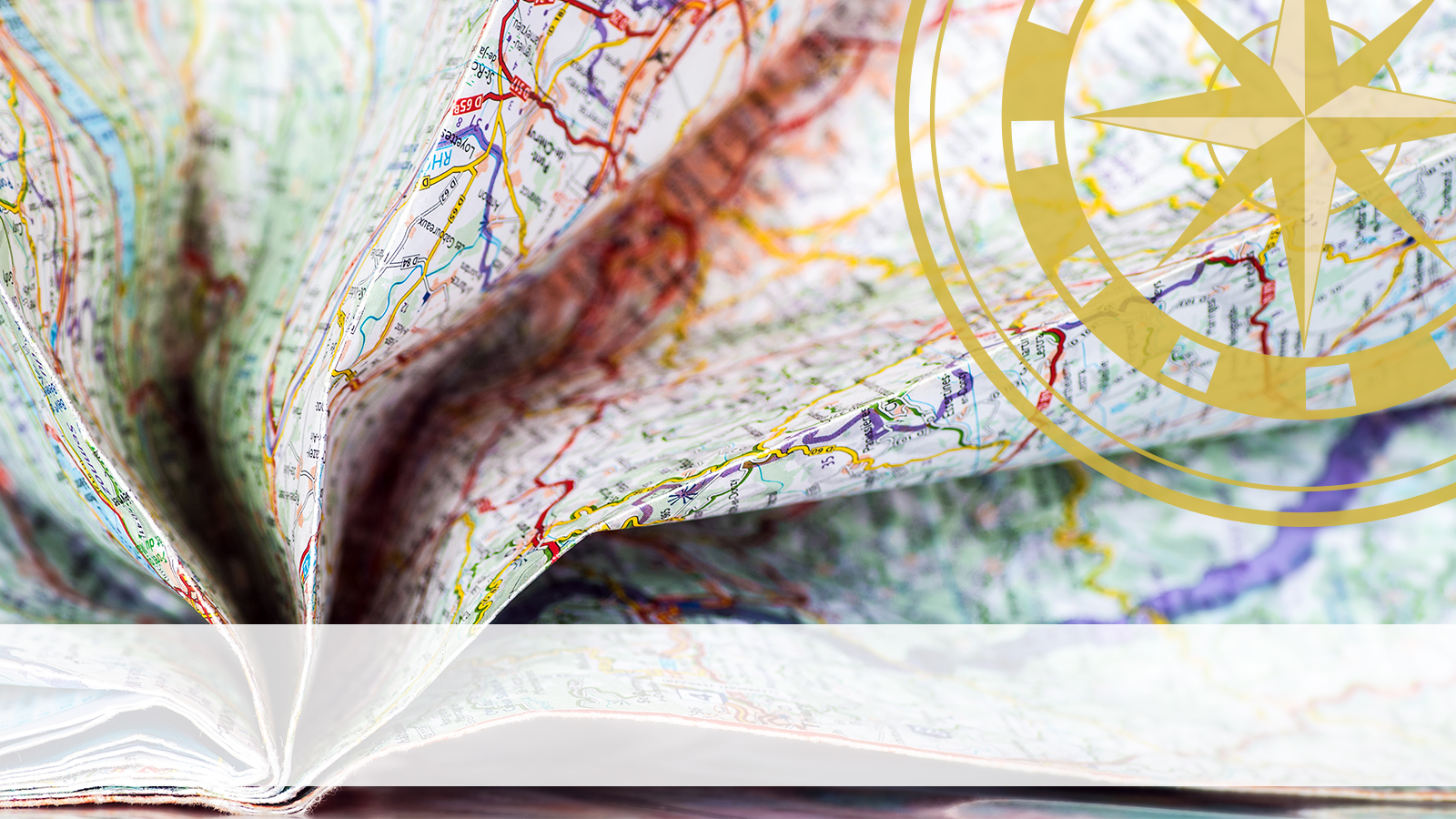 Jour un : Créer une culture de leadership
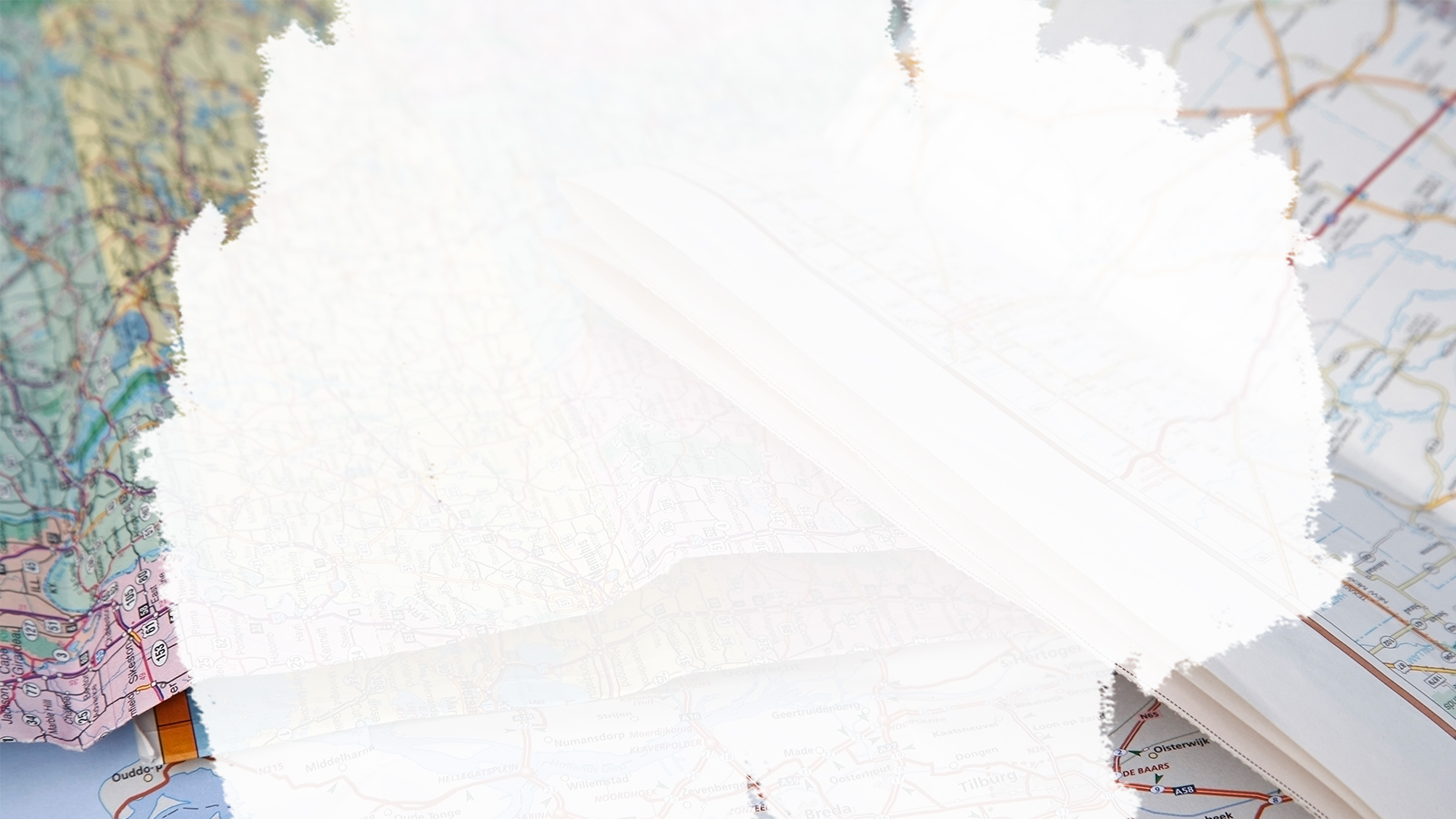 Quelle est votre philosophie de leadership?
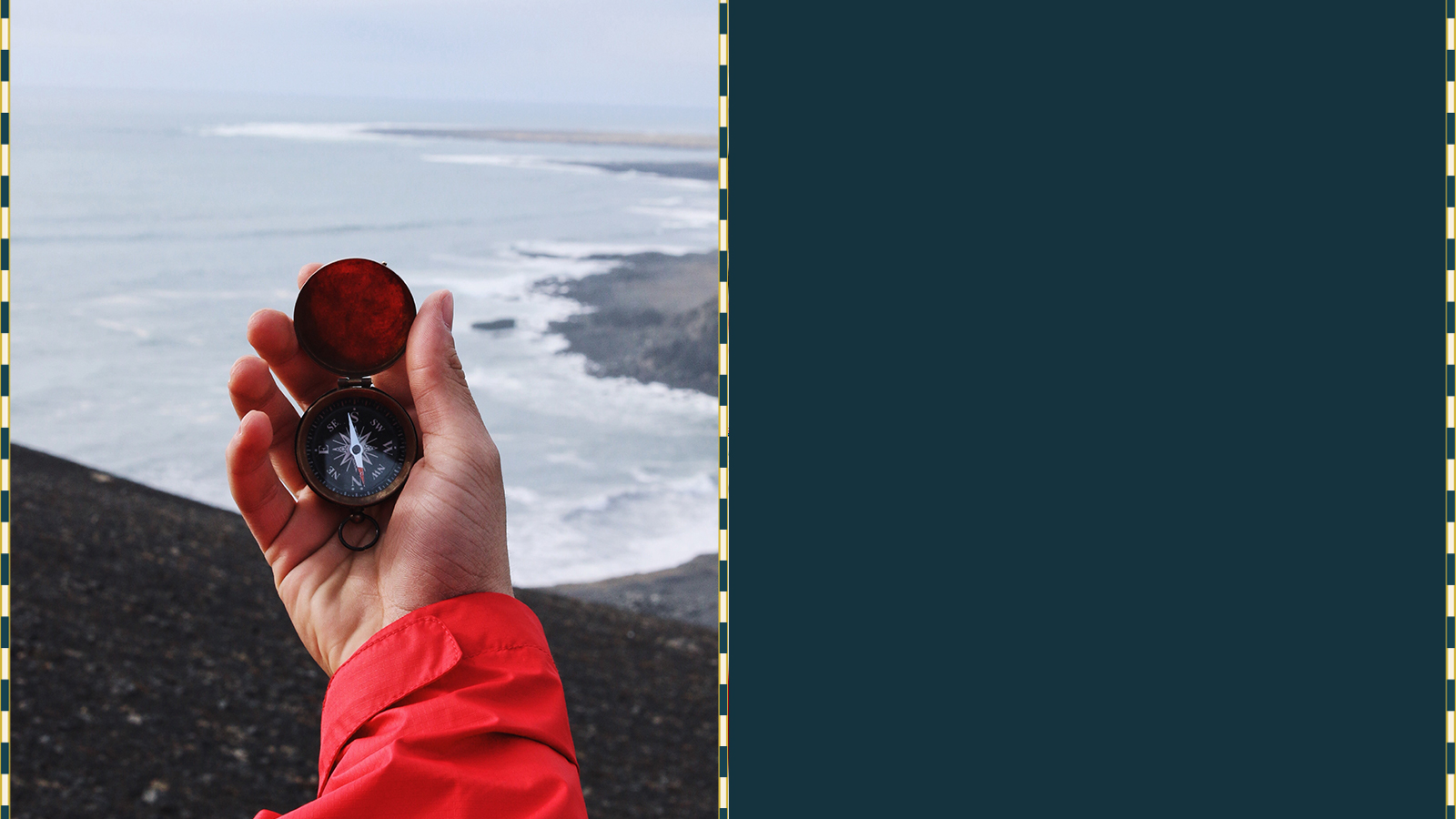 Quelle est votre philosophie de leadership?
Ensemble de croyances et de principes servant à évaluer l’information et à répondre aux gens et aux situations.
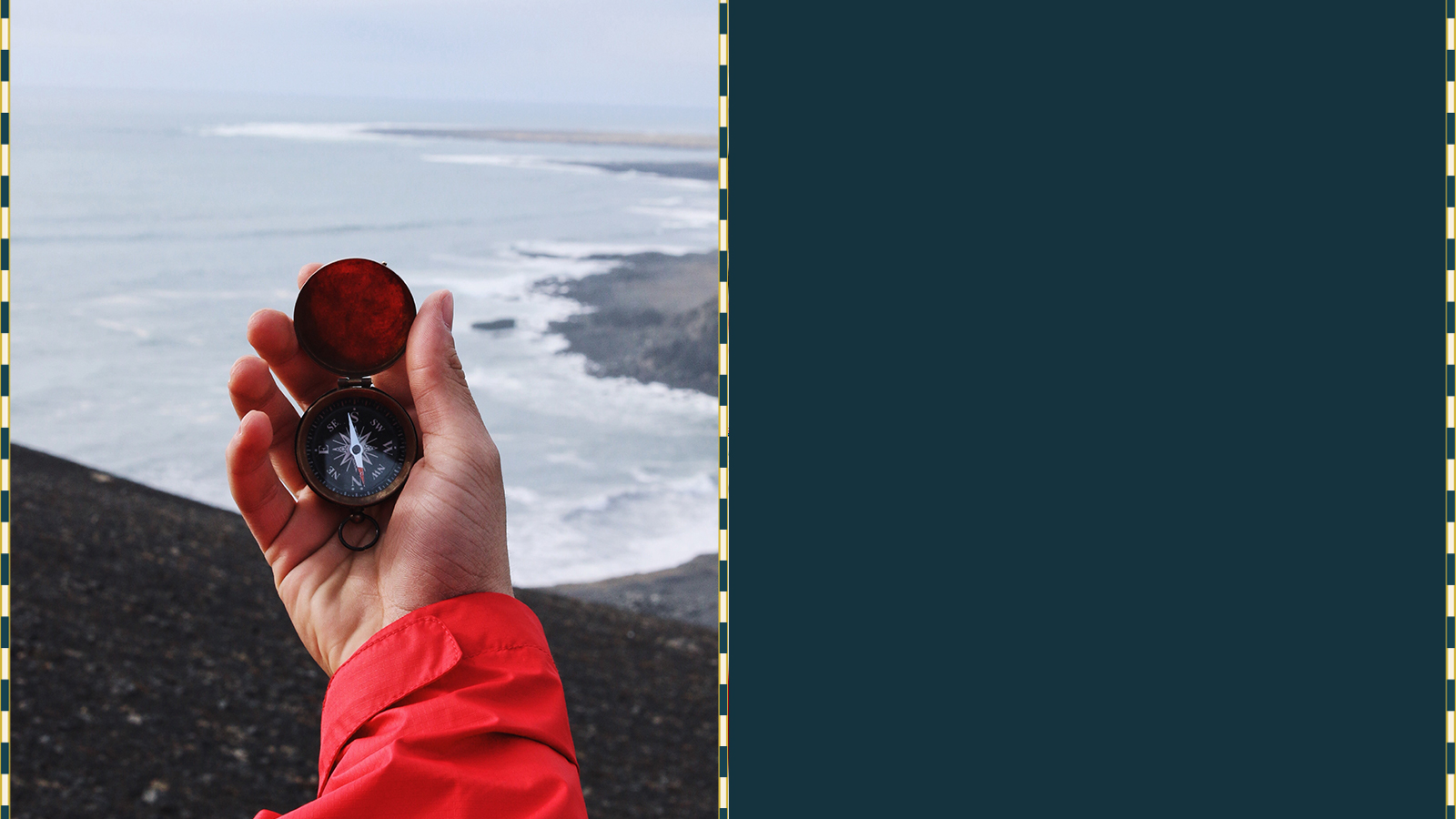 Obtiennent des notes 110 % plus élevées pour ce que est de leur efficacité générale en matière de leadership
Les personnes qui peuvent présenter clairement leur philosophie de leadership…
Sont considérés comme 140 % plus efficaces par ceux qu’ils dirigent
Ont des employés qui :
Ont un meilleur esprit d’équipe
Sont plus fiers de leur organisation
Sont plus engagés par rapport à leur organisation
Sont plus prêts à fournir des efforts
Ont un niveau de confiance plus élevé
Obtiennent des notes 135 % plus élevées pour ce qui est de la confiance
(Kouzes & Posner, 2012)
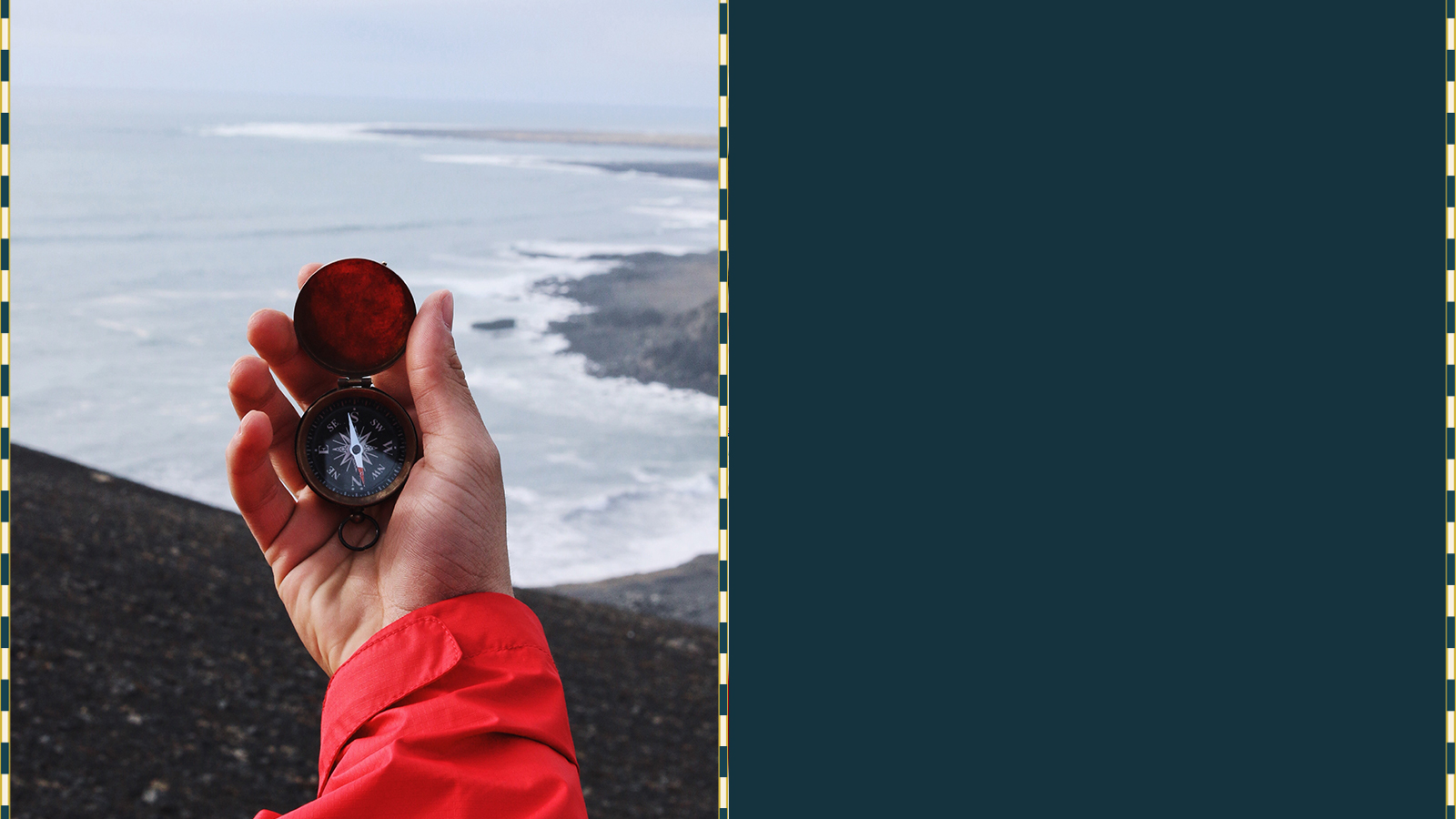 Ma philosophie de leadership
Quand vous ne savez pas quoi faire dans une situation, posez-vous cette question :

« Qu’est-ce que la personne que je veux être ferait dans cette situation? »

Puis, faites-le.
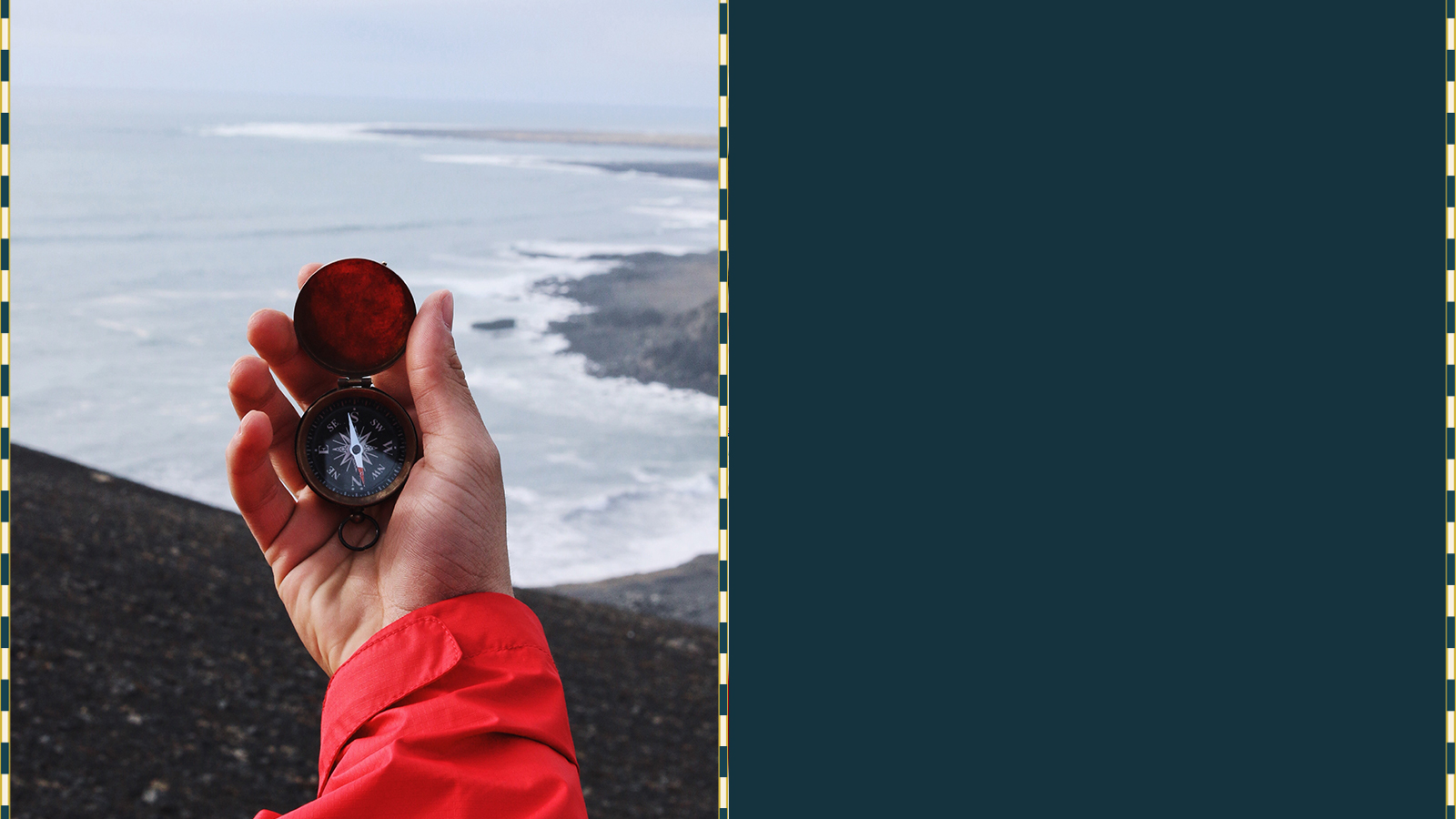 Ma philosophie de leadership
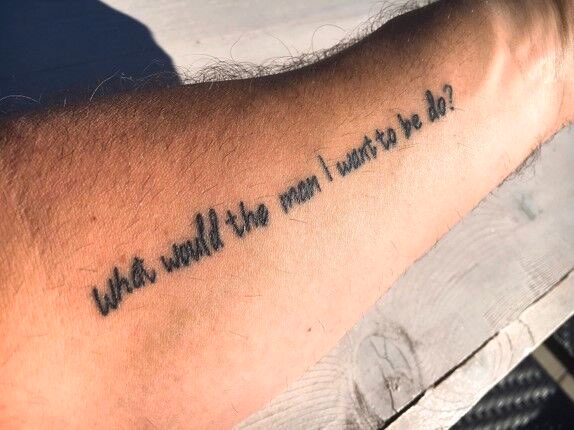 Quand vous ne savez pas quoi faire dans une situation, posez-vous cette question :

« Qu’est-ce que la personne que je veux être ferait dans cette situation? »

Puis, faites-le.
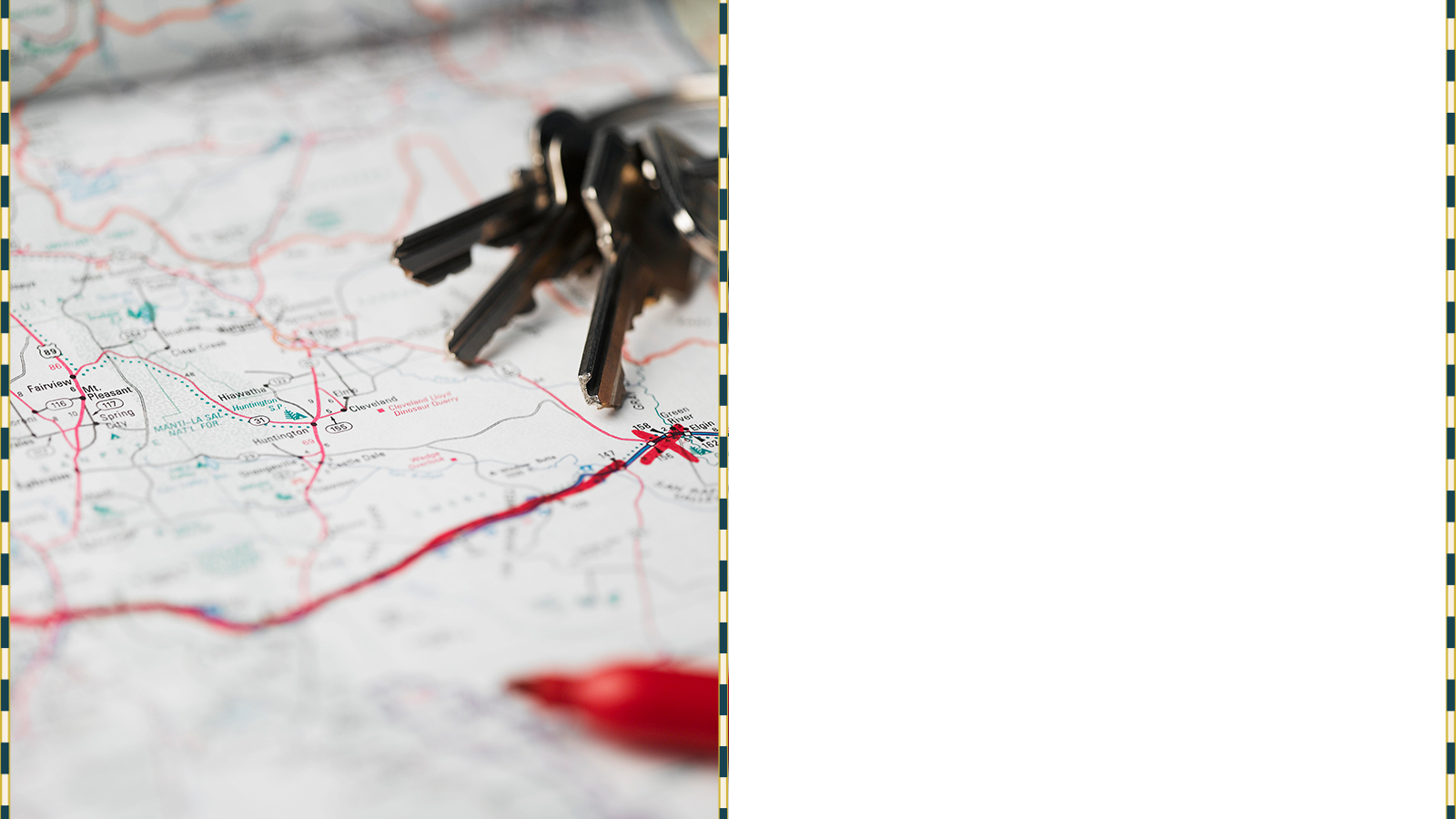 Respect
Intégrité
Impact
Honnêteté
Courage
Imputabilité
Gratitude
Bonté 
Aventure
Amitié 
Égalité
Passion
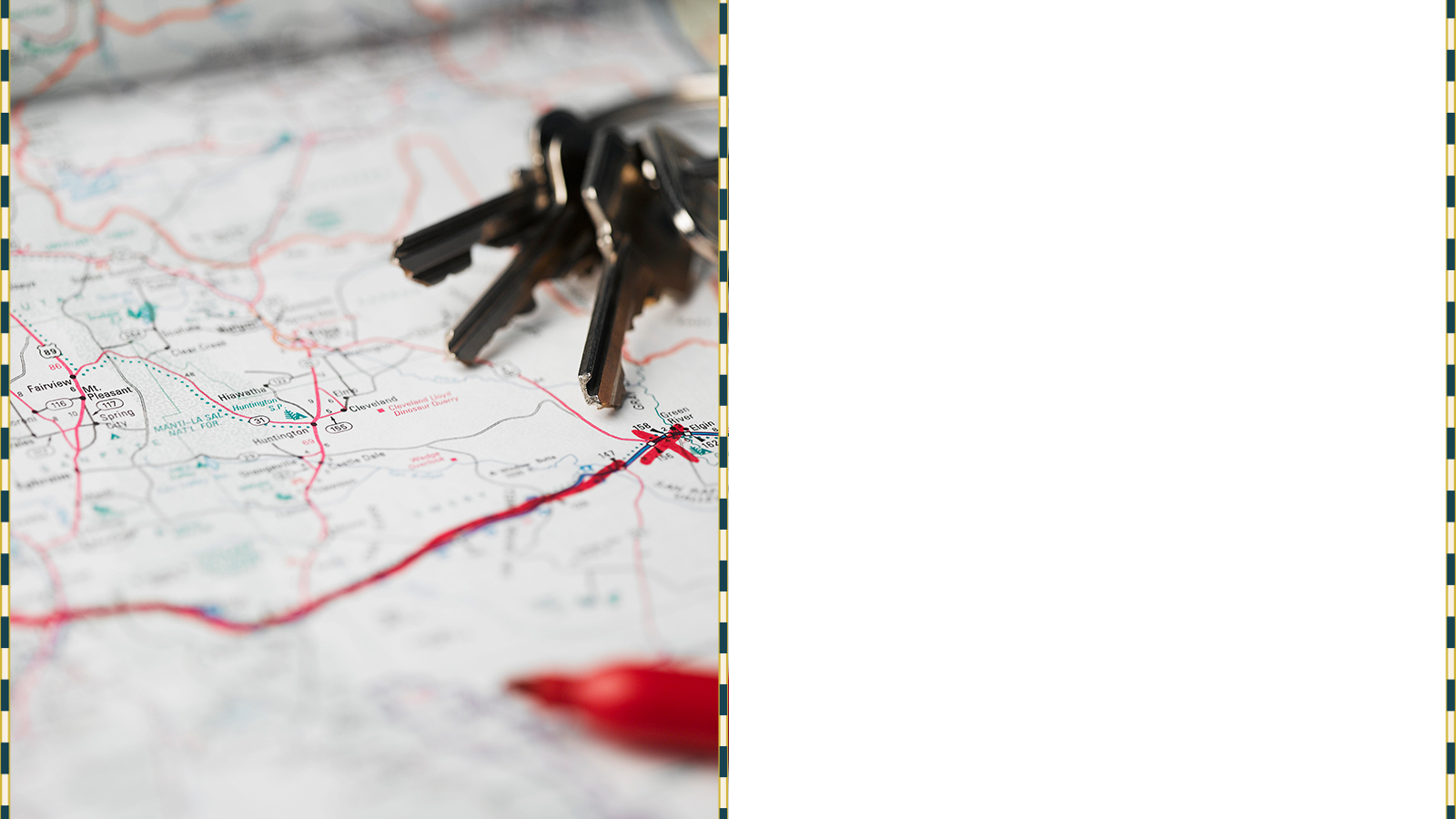 Définissez les choses par lesquelles vous voulez être défini.
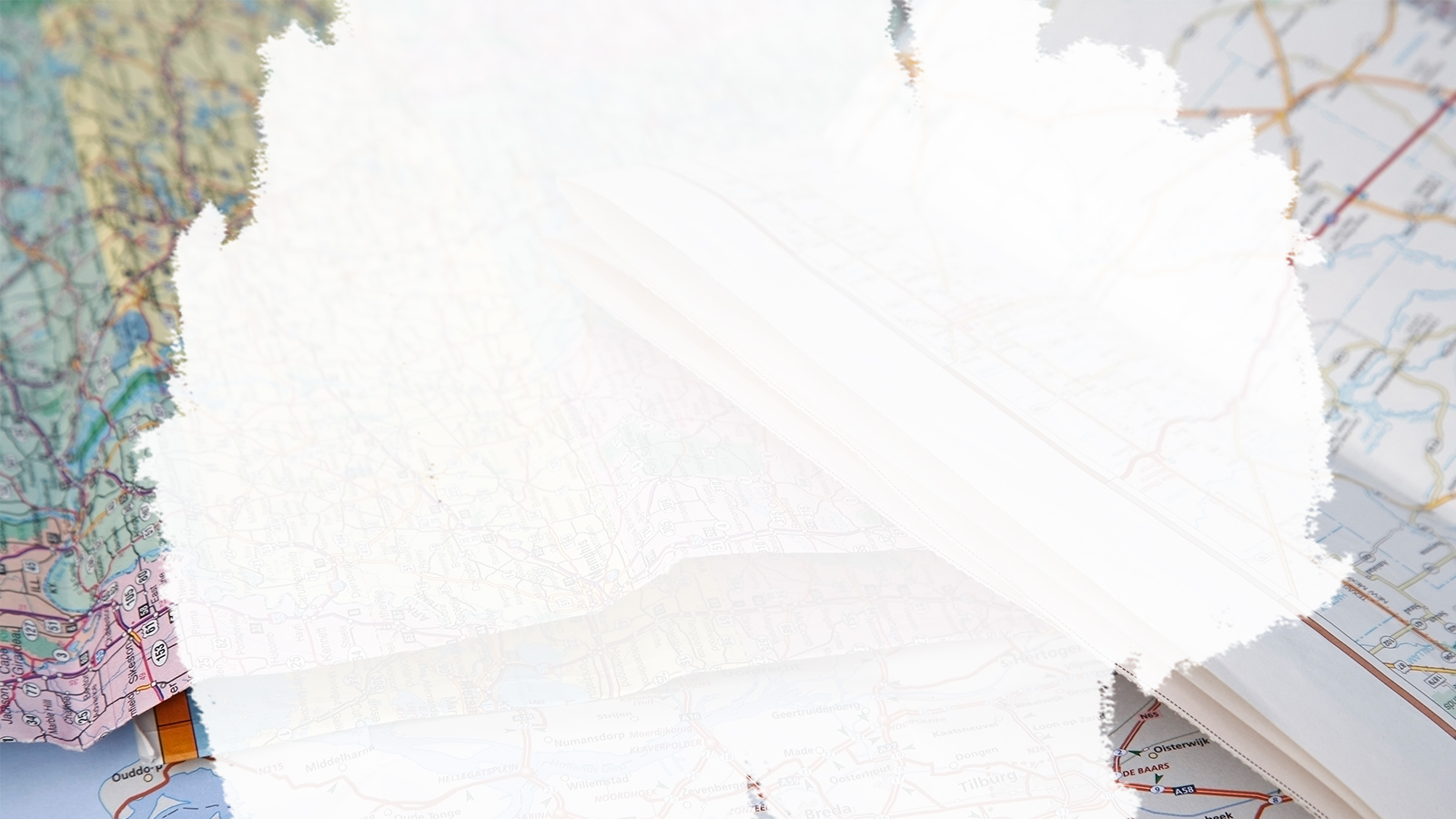 Pourquoi êtes-vous important?
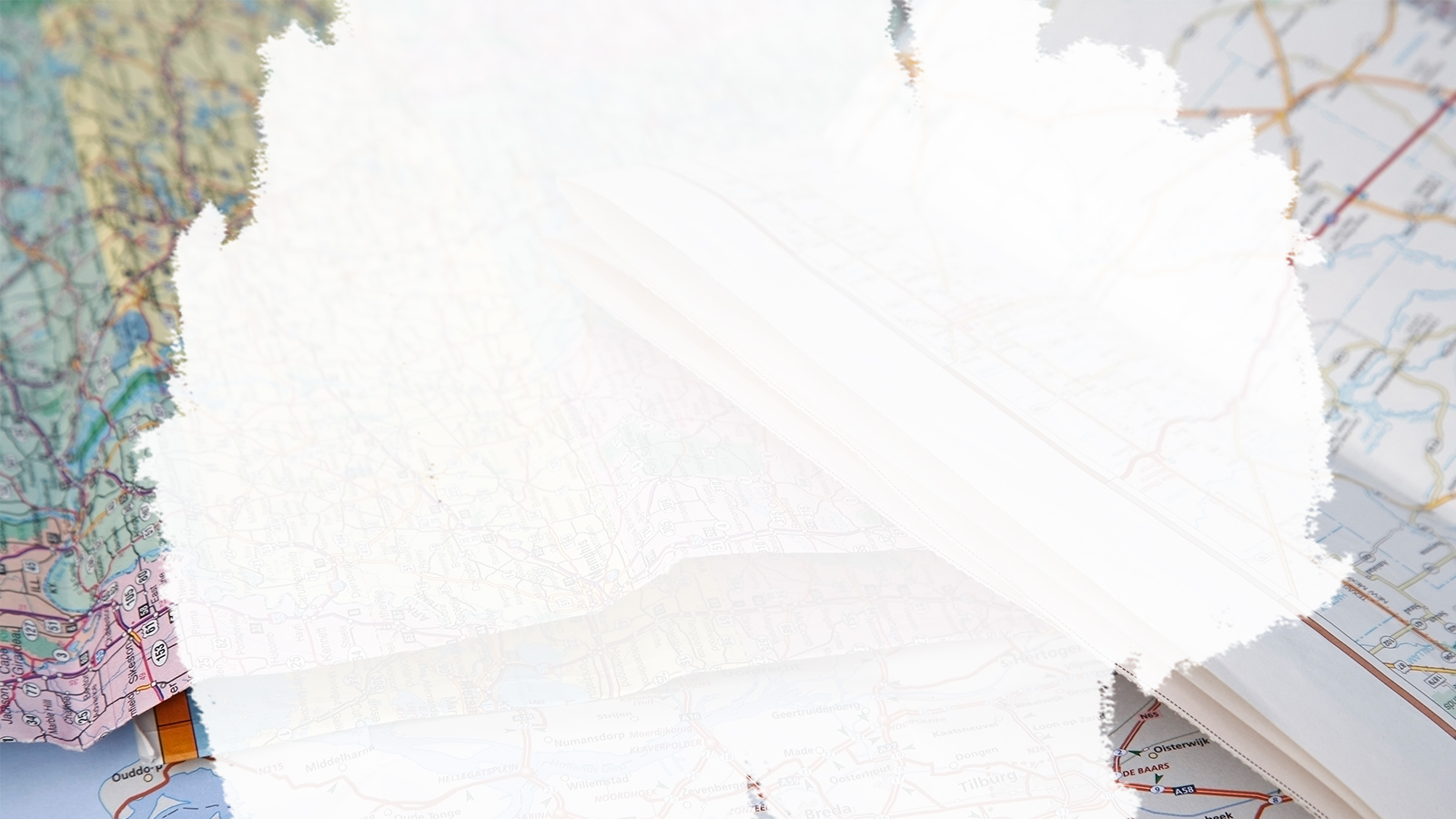 Planifiez d’être important.
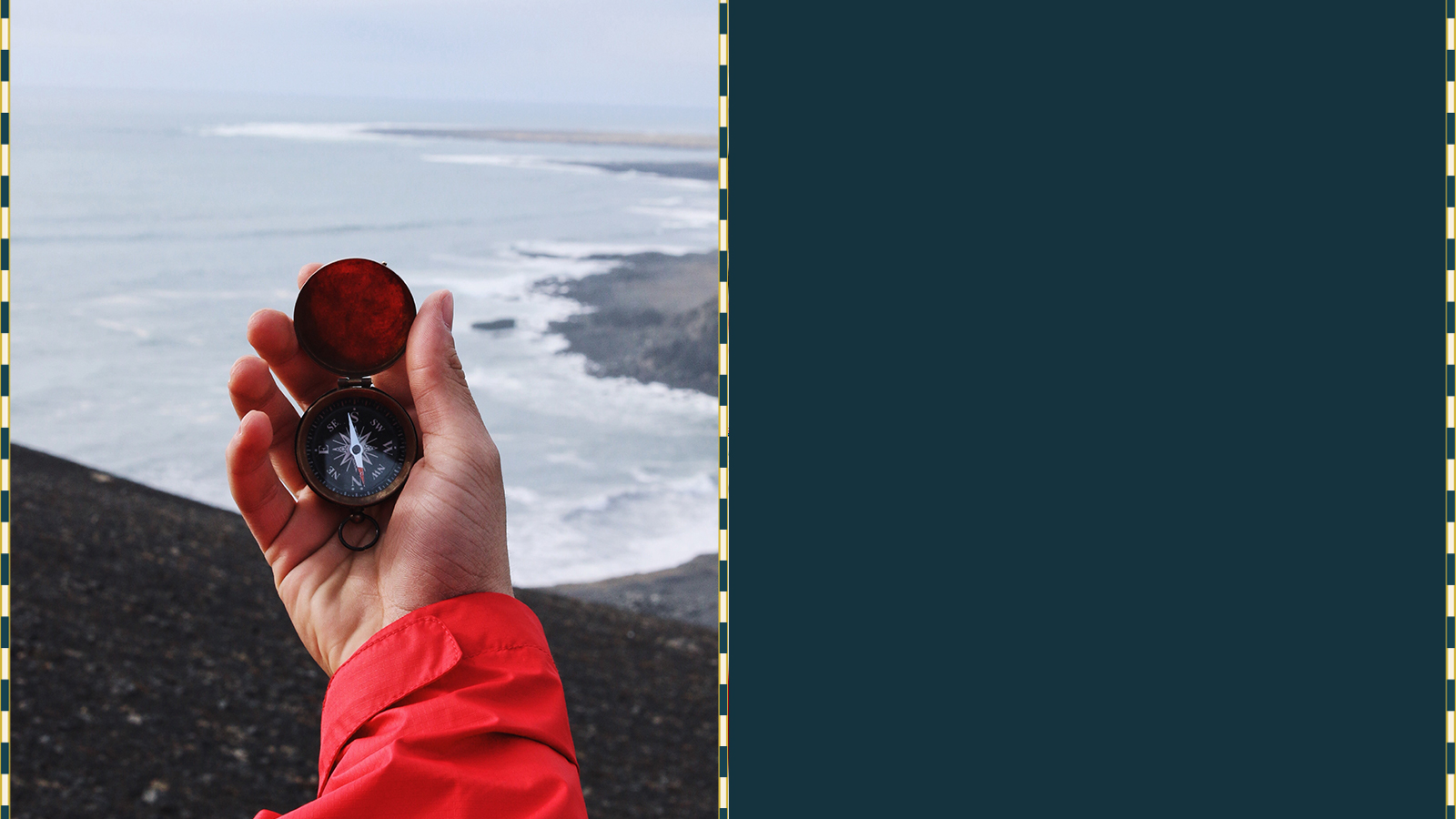 Planifier d’être important
En trois étapes
Identifiez vos valeurs.
Leur degré de compréhension de leurs valeurs personnelles
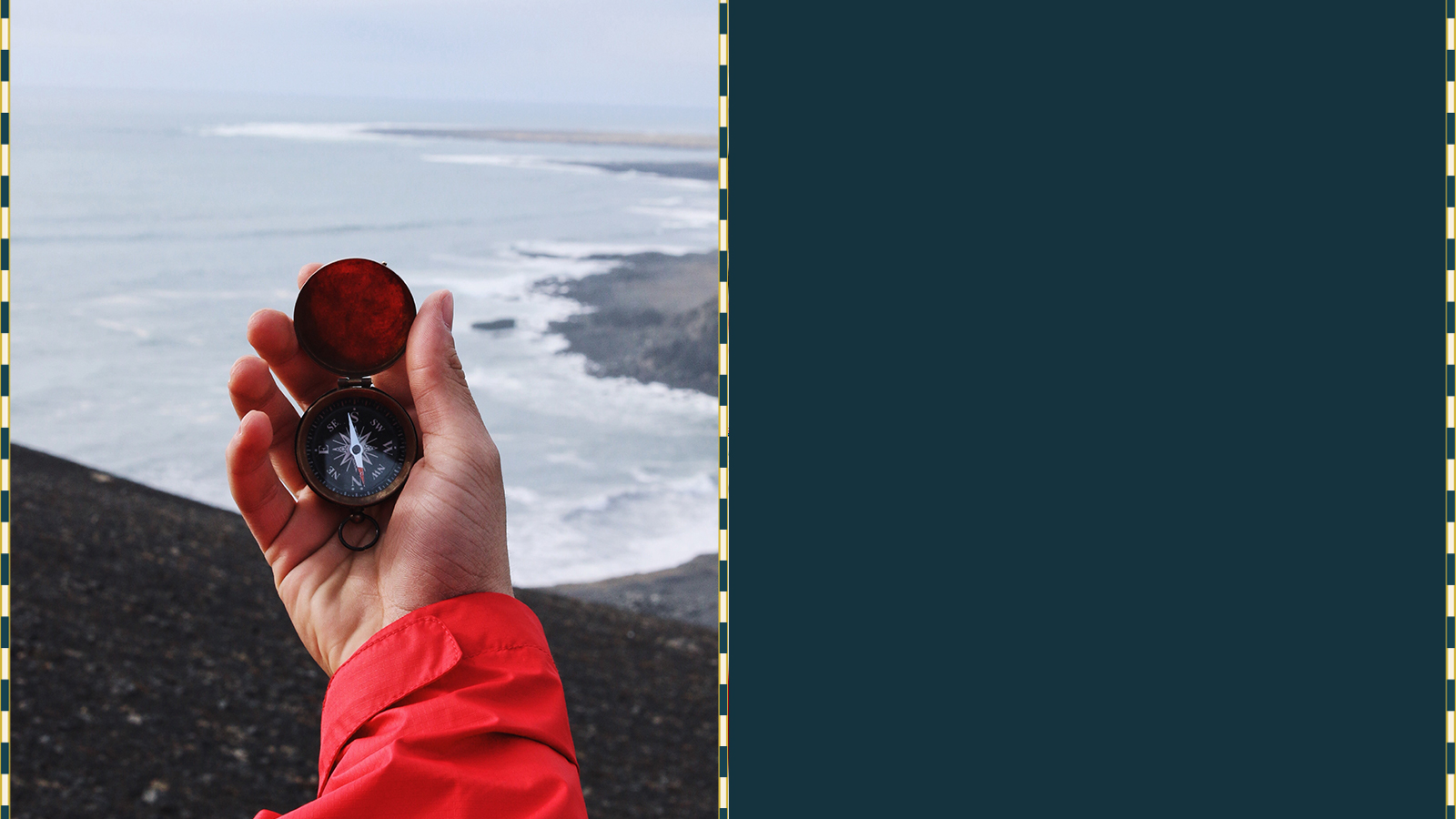 Leur niveau de :
Compréhension de ses propres valeurs et engagement organisationnel
Pourquoi est-ce que ça compte?
On a sondé les employés sur :
Leur degré de compréhension des valeurs de leur organisation
Engagement par rapport à leur organisation
Fierté par rapport à leur organisation 
Motivation et productivité
Satisfaction au travail
(Kouzes & Posner, 2012)
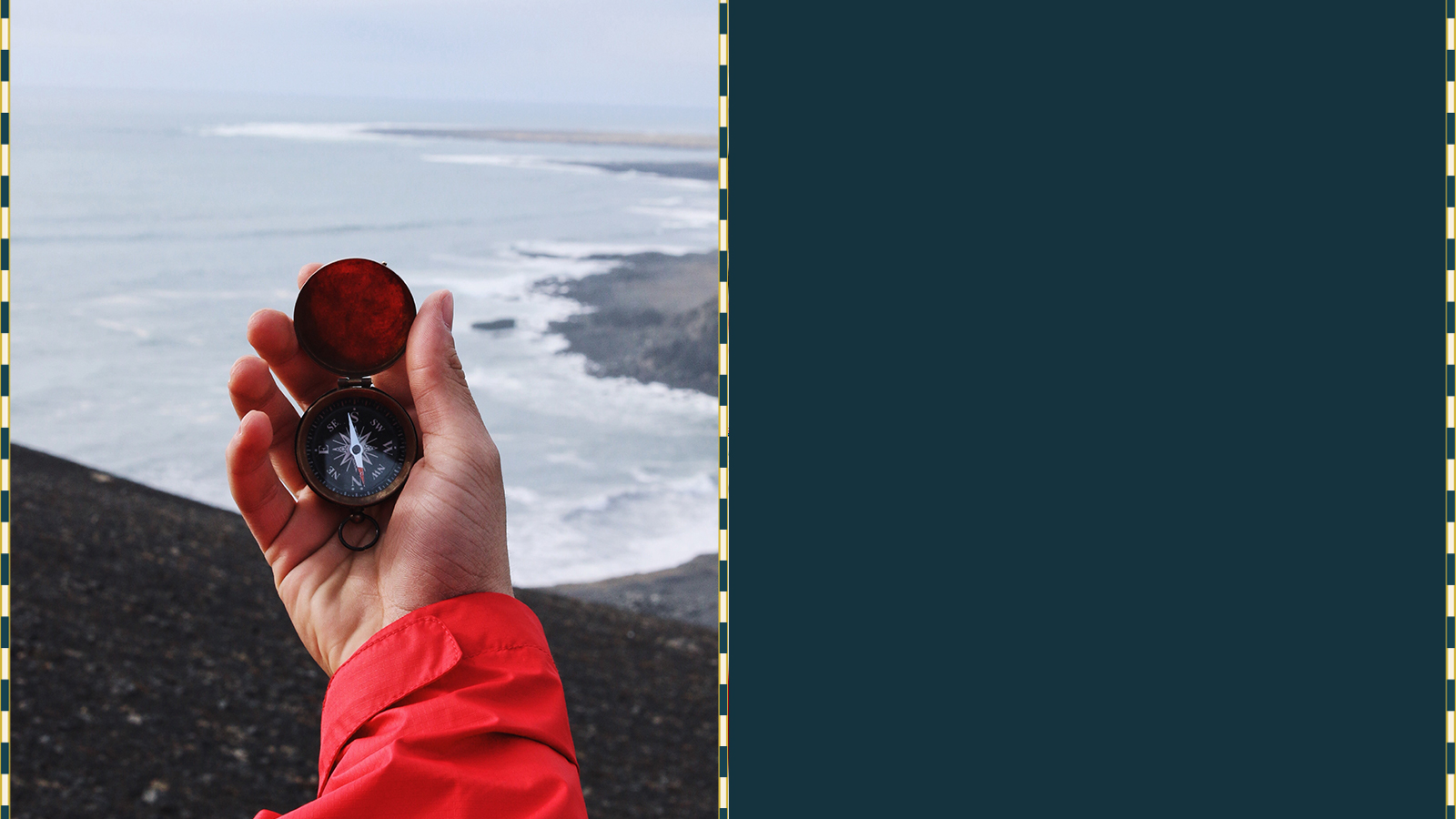 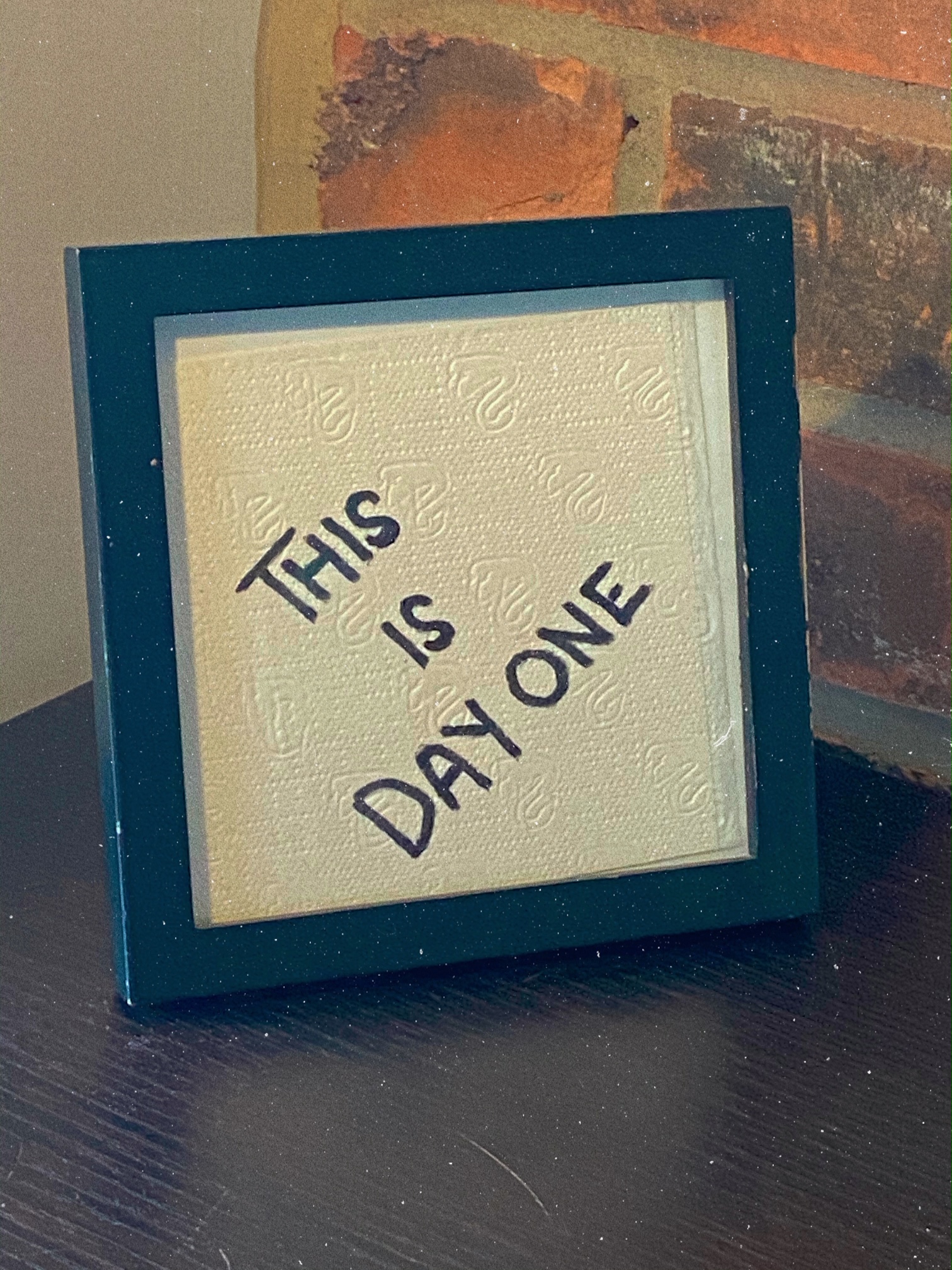 6,26
4,87
Compréhension des valeurs de l’organisation
élevée
faible
6,12
4,90
élevée
faible
Compréhension des valeurs personnelles
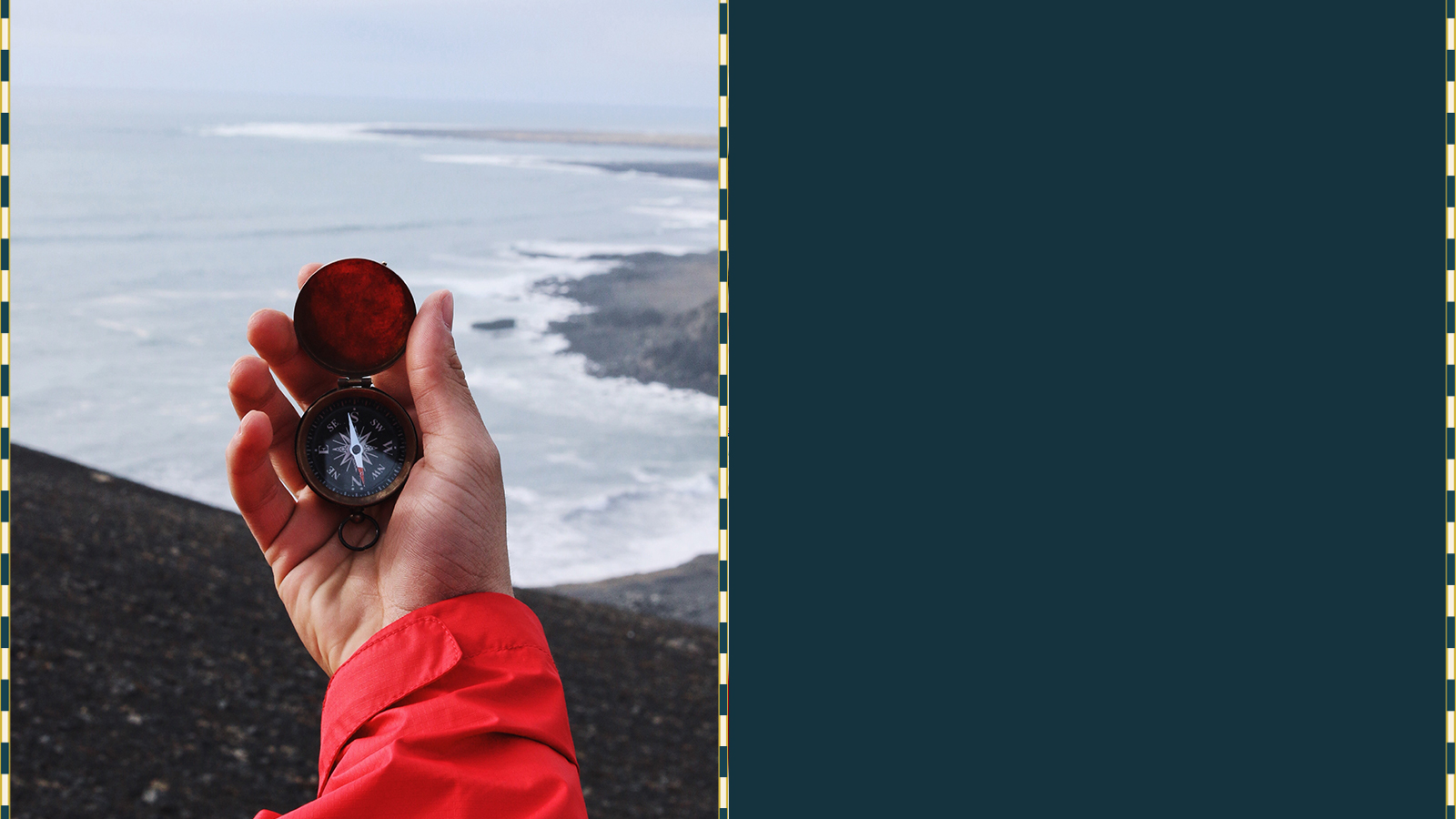 Planifier d’être important
En trois étapes
Identifiez vos valeurs.

Définissez vos valeurs.

Créez des occasions pour vivre chaque jour selon vos valeurs.
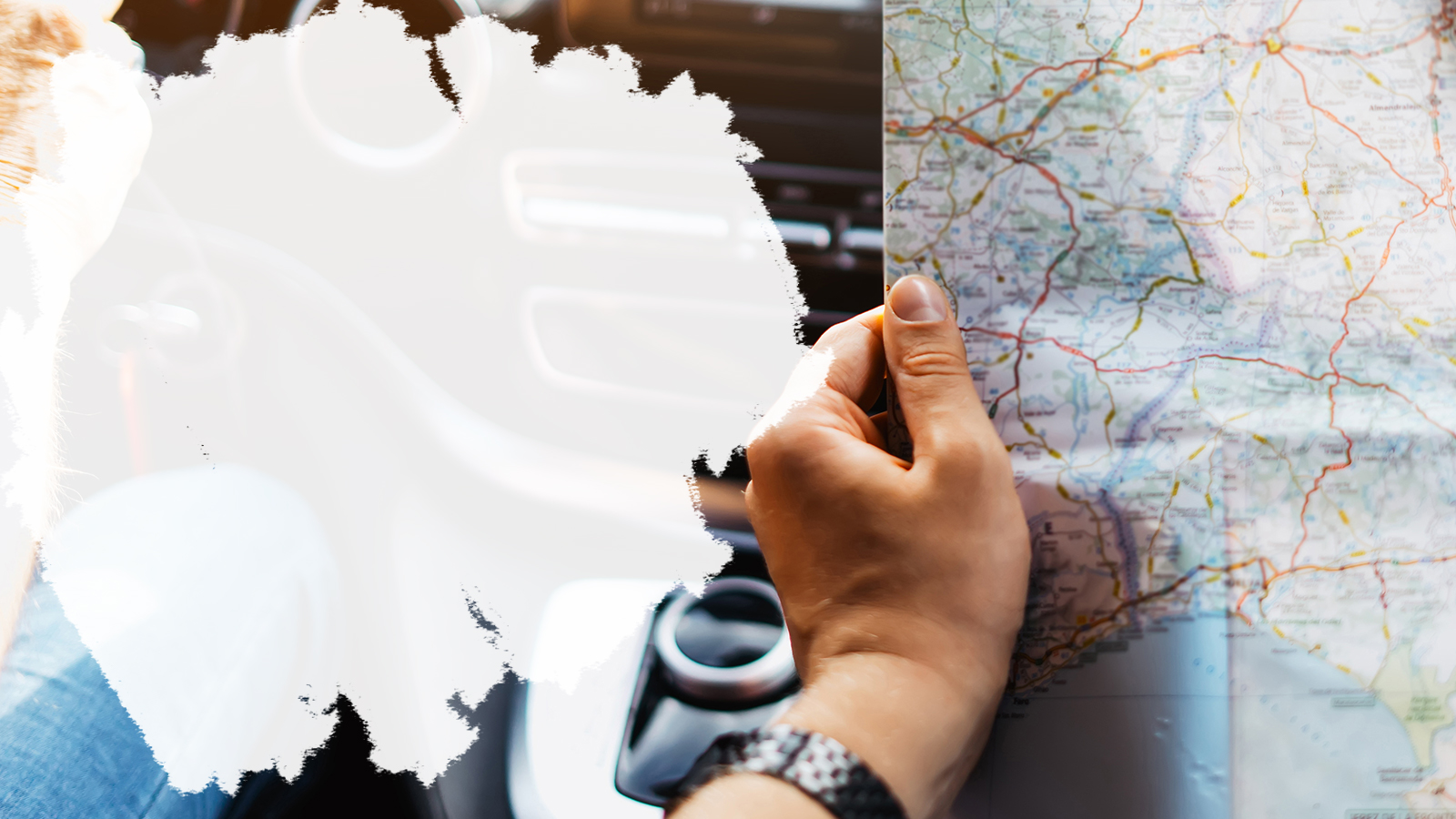 Une expérience sociale.
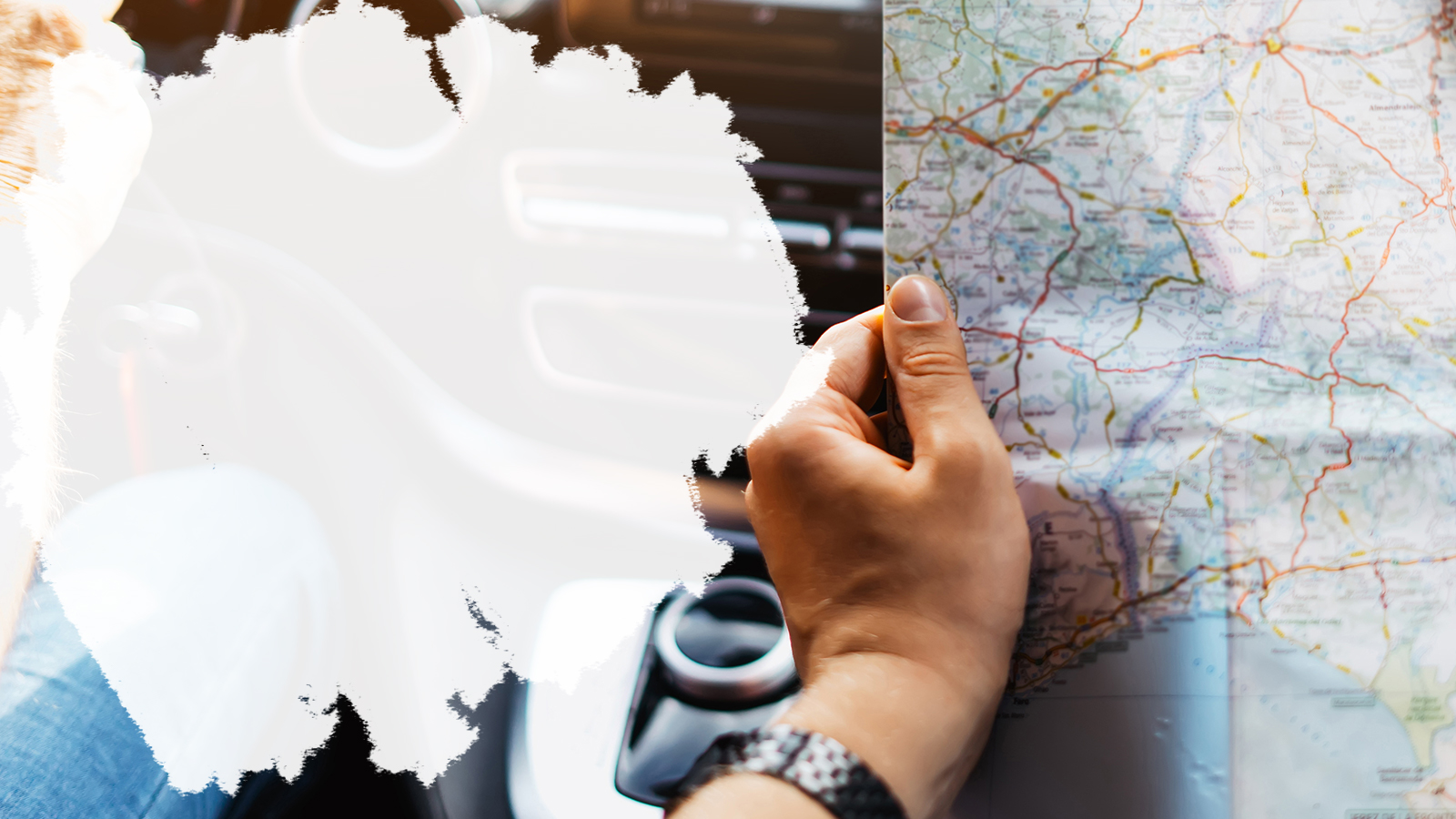 IMPACT
Engagement à créer des moments qui incitent les gens à penser qu’ils ont bien fait d’avoir interagi avec vous.
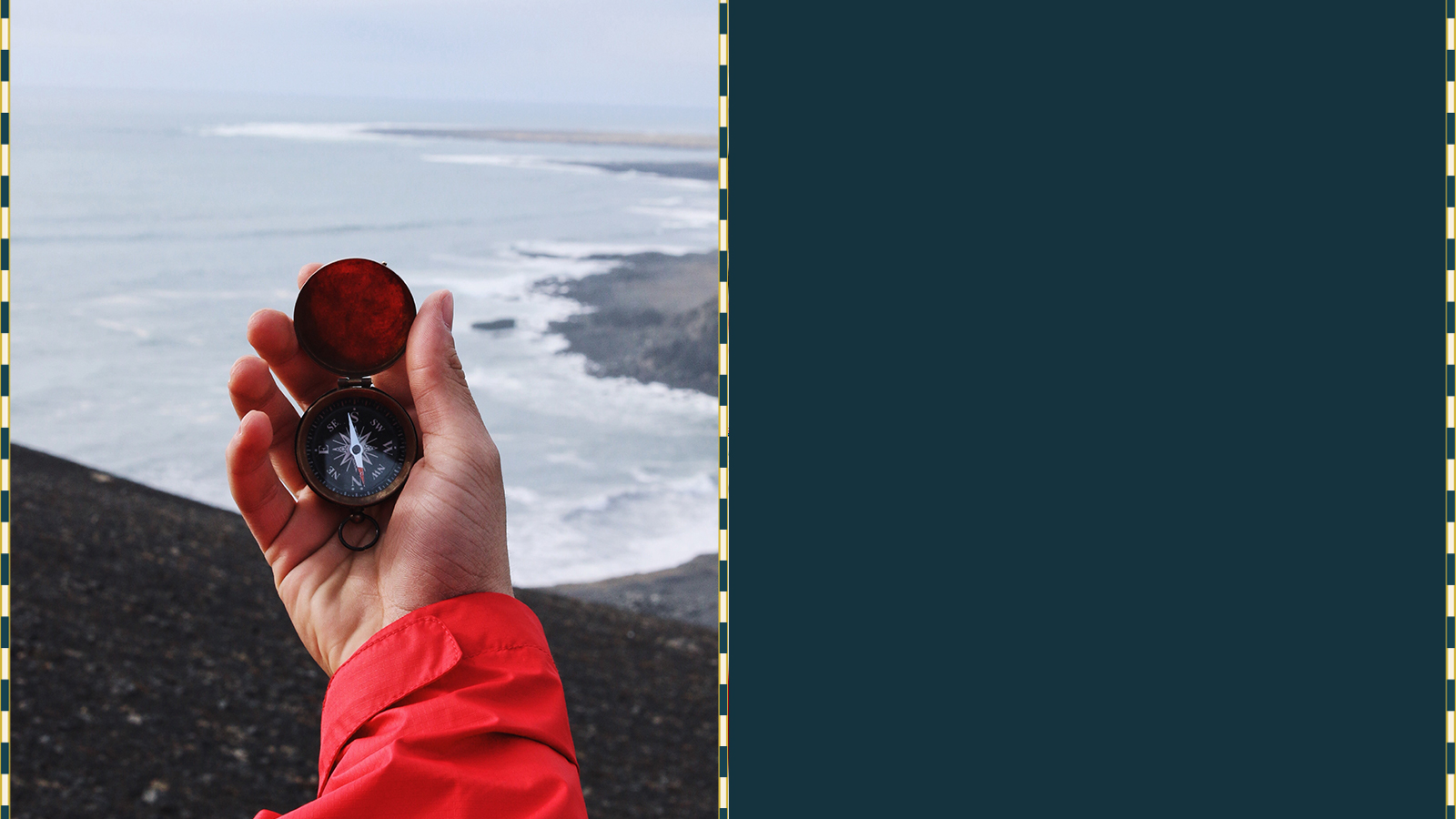 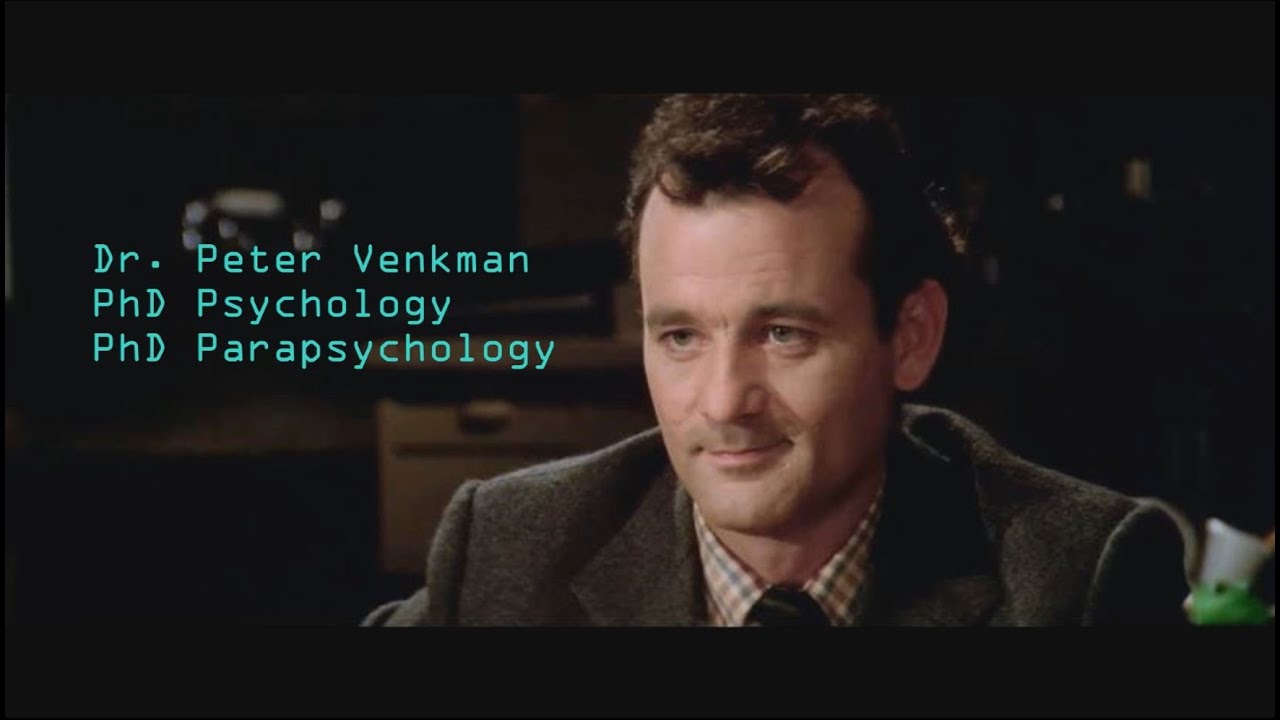 L’effet Zeigarnik
L’effet Question-Comportement
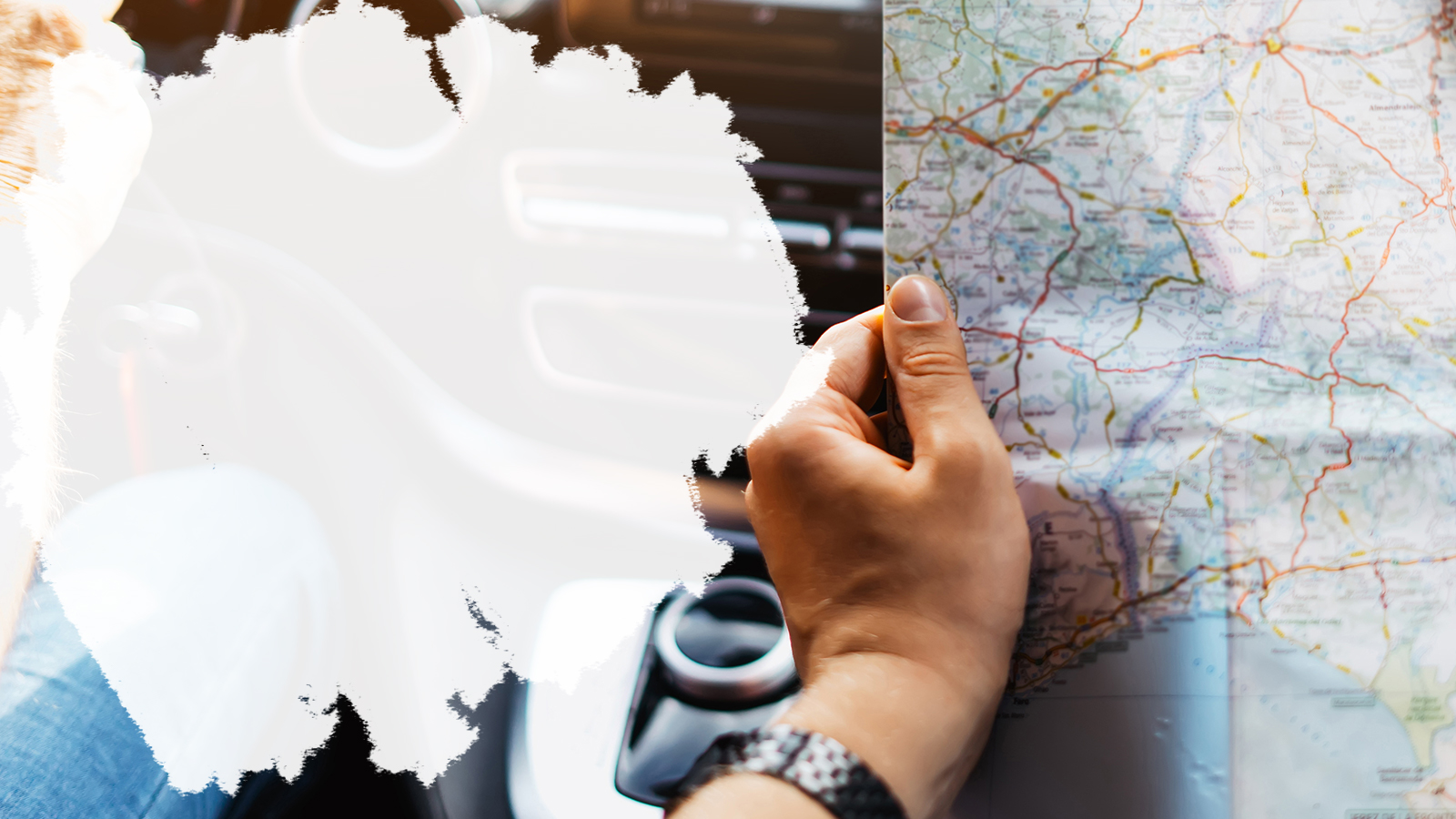 Le pouvoir de la question sans réponse…
?
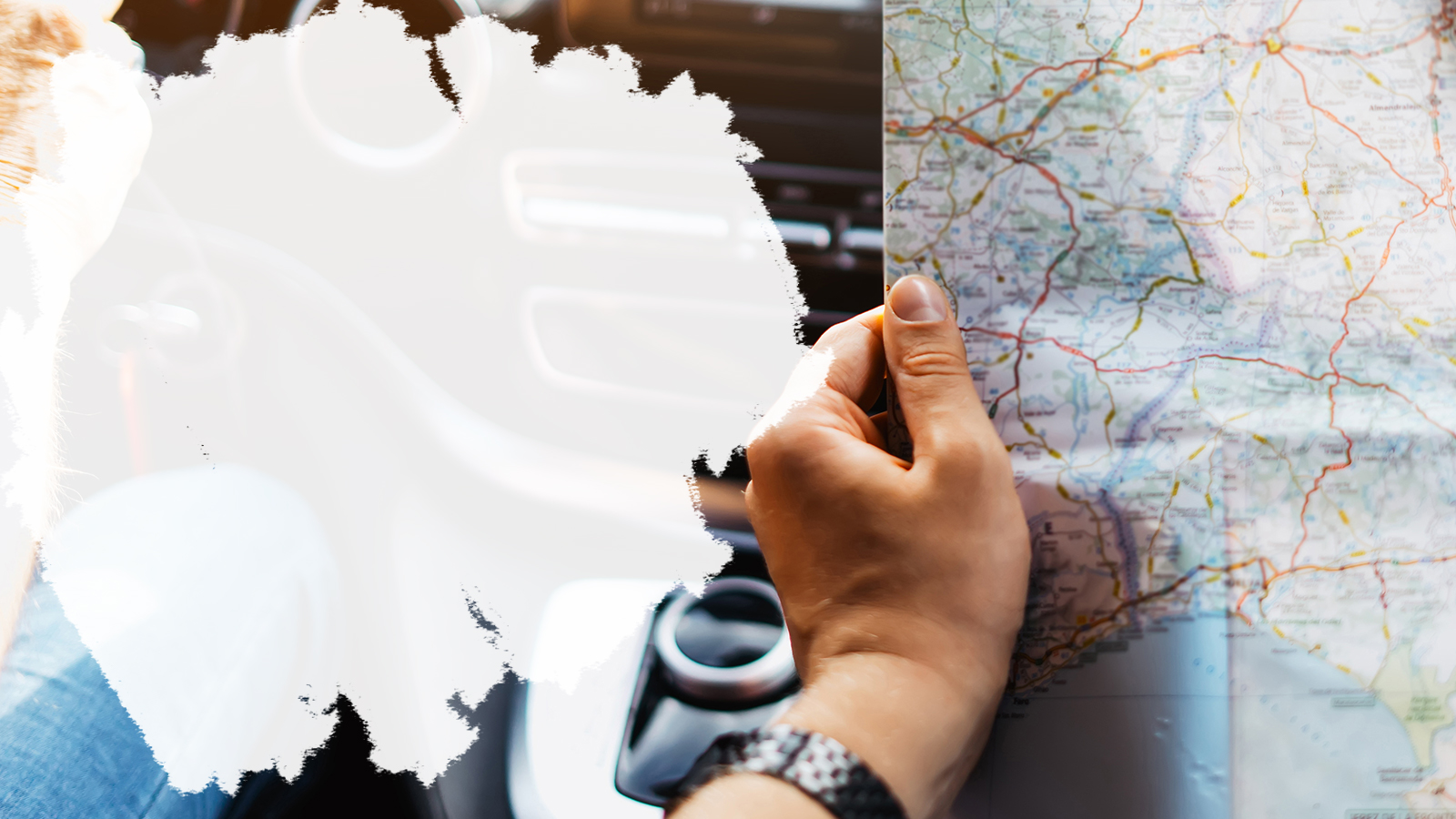 IMPACT
Engagement à créer des moments qui incitent les gens à penser qu’ils ont bien fait d’avoir interagi avec vous.
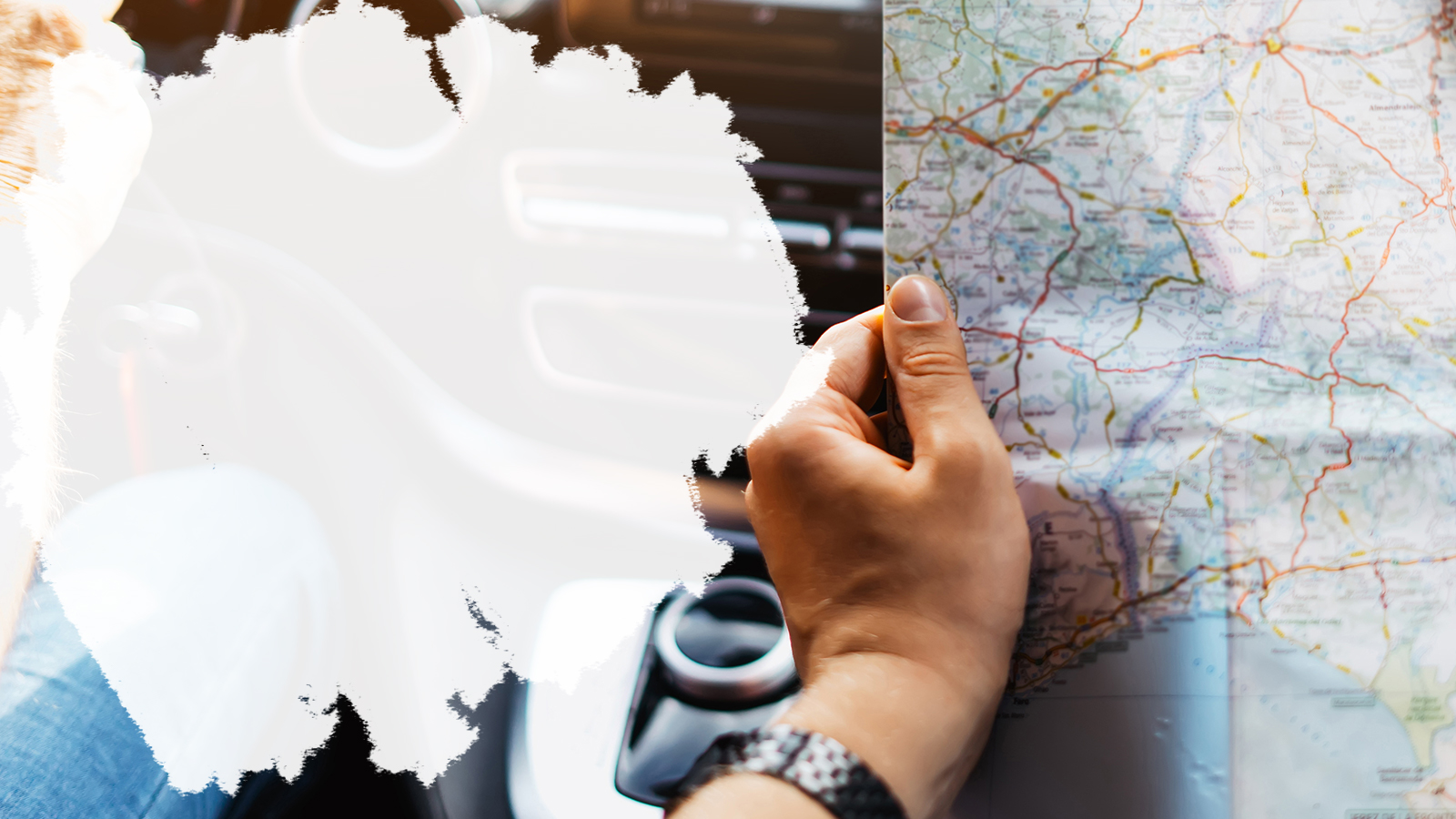 IMPACT
Qu’ai-je fait aujourd’hui pour reconnaître le leadership de quelqu’un d’autre?
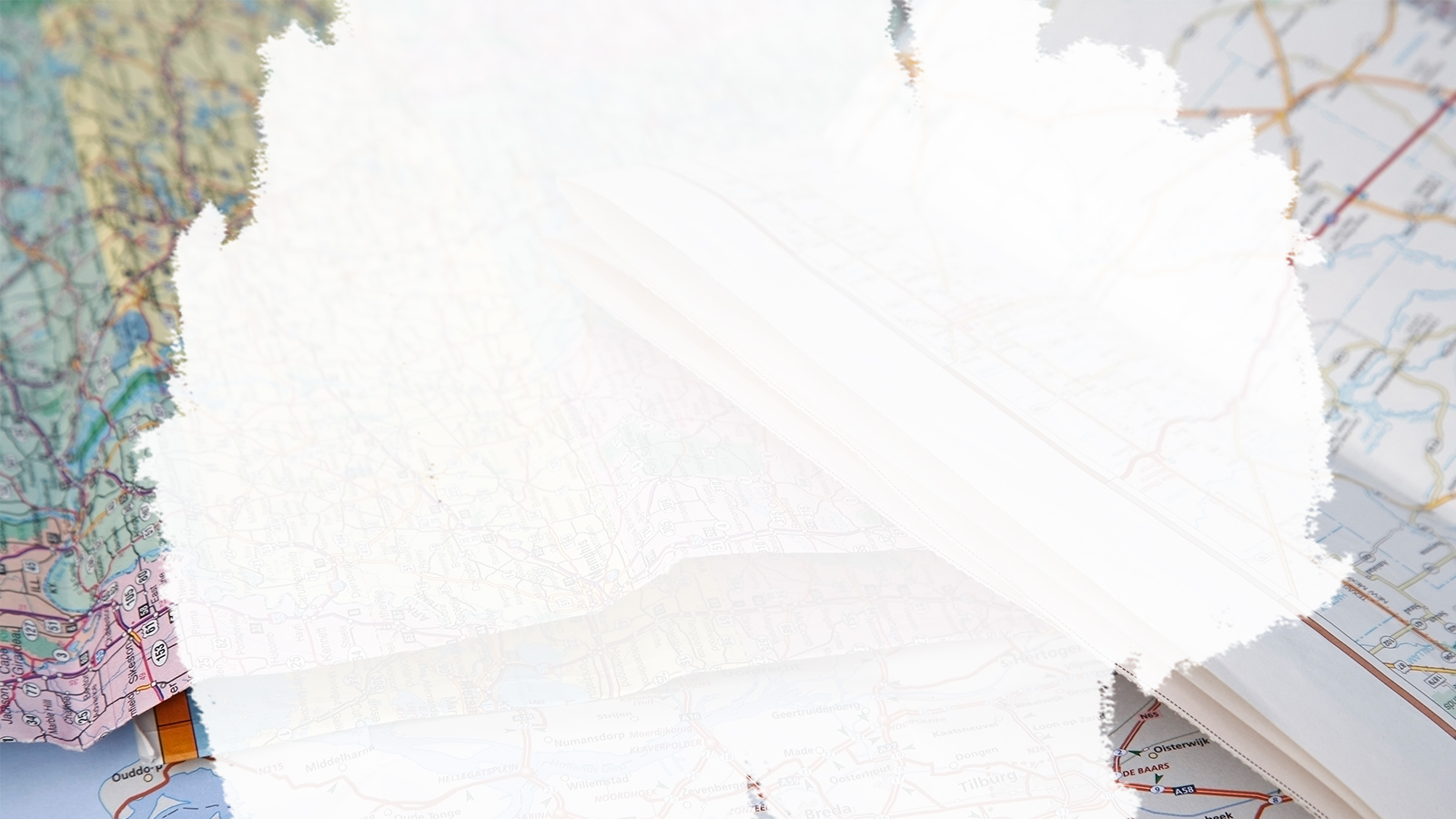 LE TEST DU LEADERSHIP
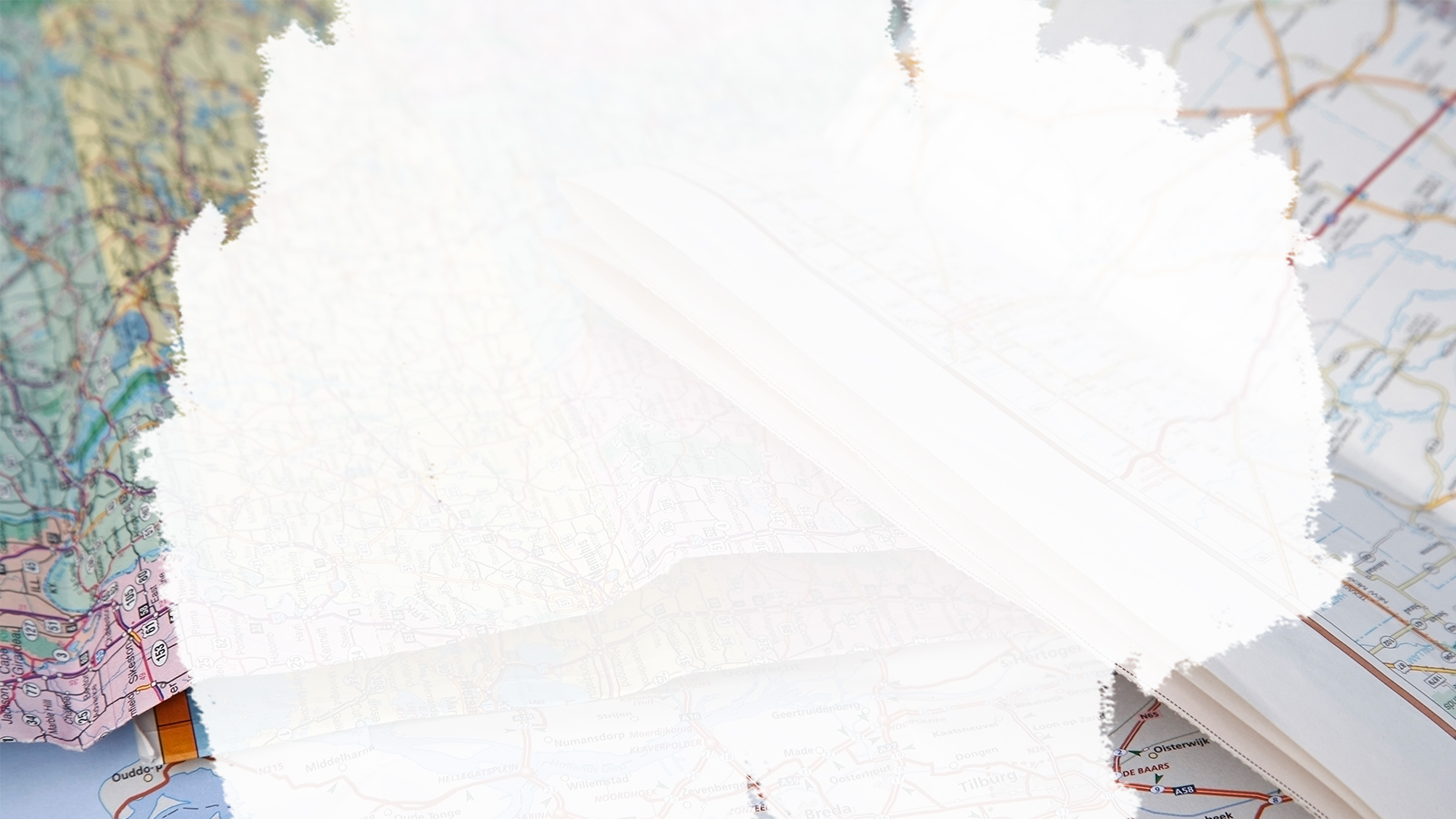 LE TEST DU LEADERSHIP
IMPACT
CROISSANCE
COURAGE
AUTONOMISATION
CLASSE
RESPECT DE SOI
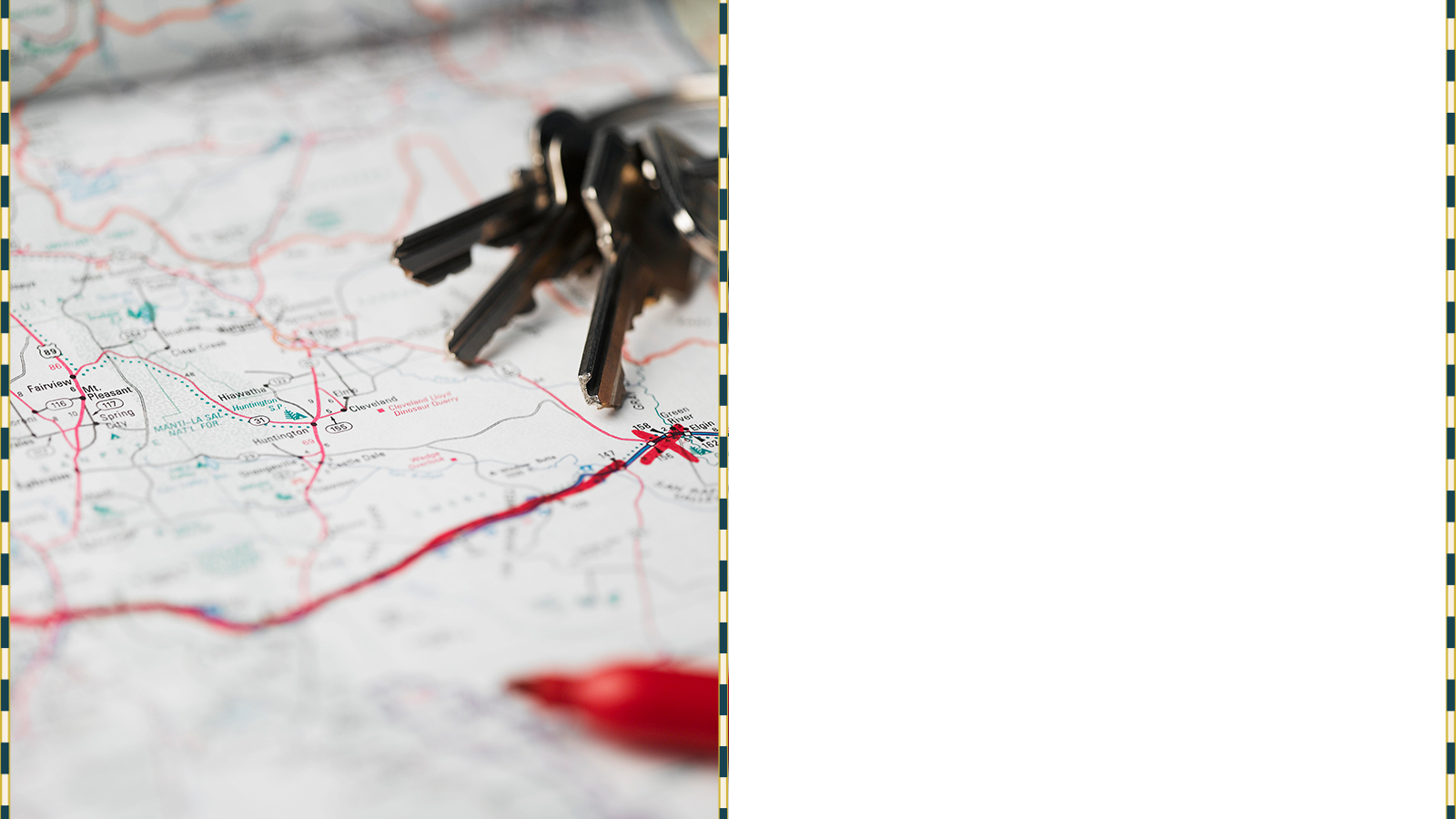 IMPACT
Qu’ai-je fait aujourd’hui pour reconnaître le leadership de quelqu’un d’autre?
CROISSANCE
Qu’ai-je fait aujourd’hui pour donner une chance à quelqu’un d’apprendre quelque chose?
COURAGE
Qu’est-ce que j’ai osé faire aujourd’hui qui pourrait ne pas fonctionner, mais que j’ai tenté quand même?

AUTONOMISATION
Qu’ai-je fait aujourd’hui pour aider quelqu’un à se rapprocher de son but?

CLASSE
Quand ai-je élevé plutôt qu’aggraver aujourd’hui?

RESPECT DE SOI
Qu’ai-je fait de bon pour moi aujourd’hui?


pp
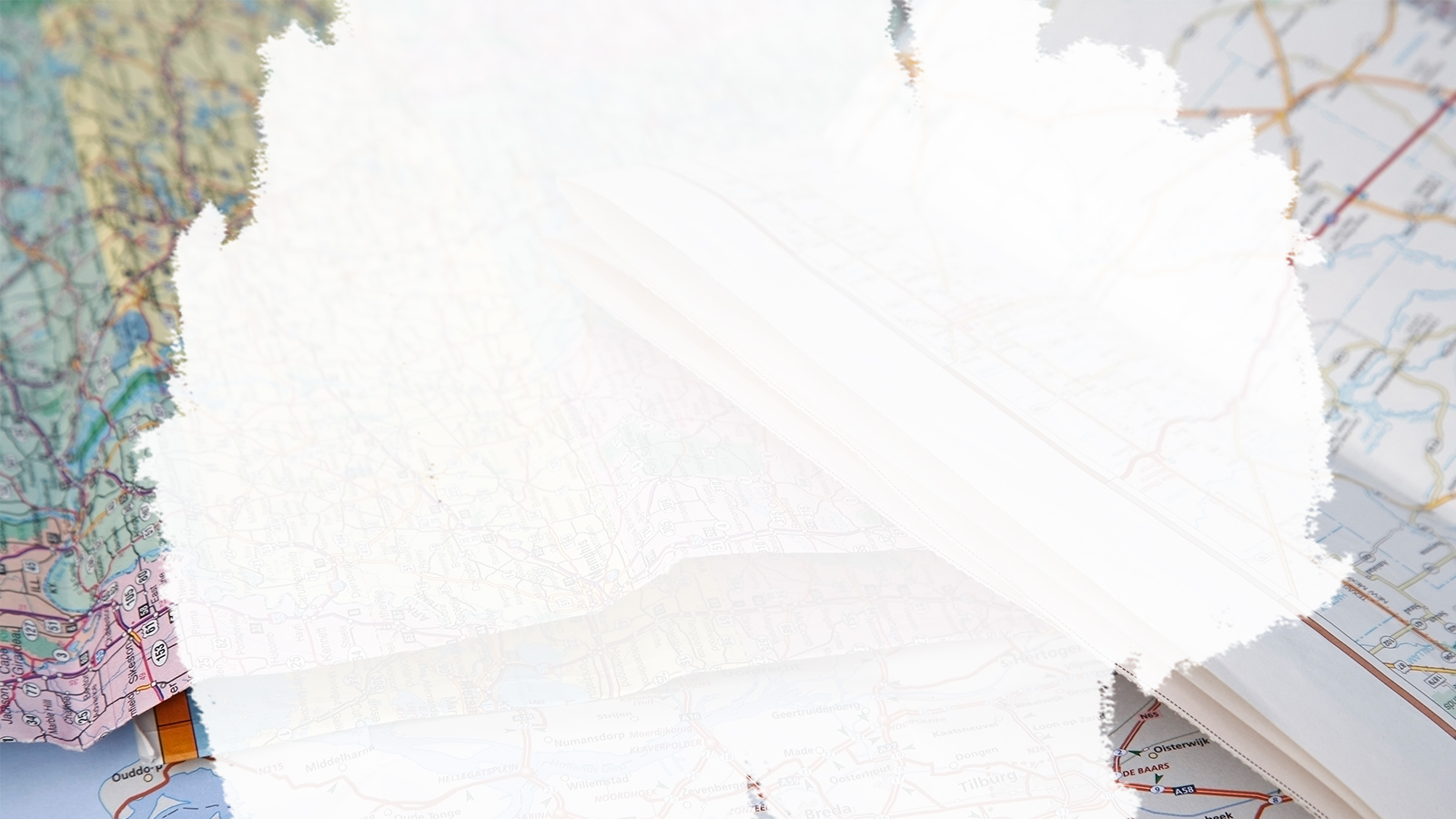 2160
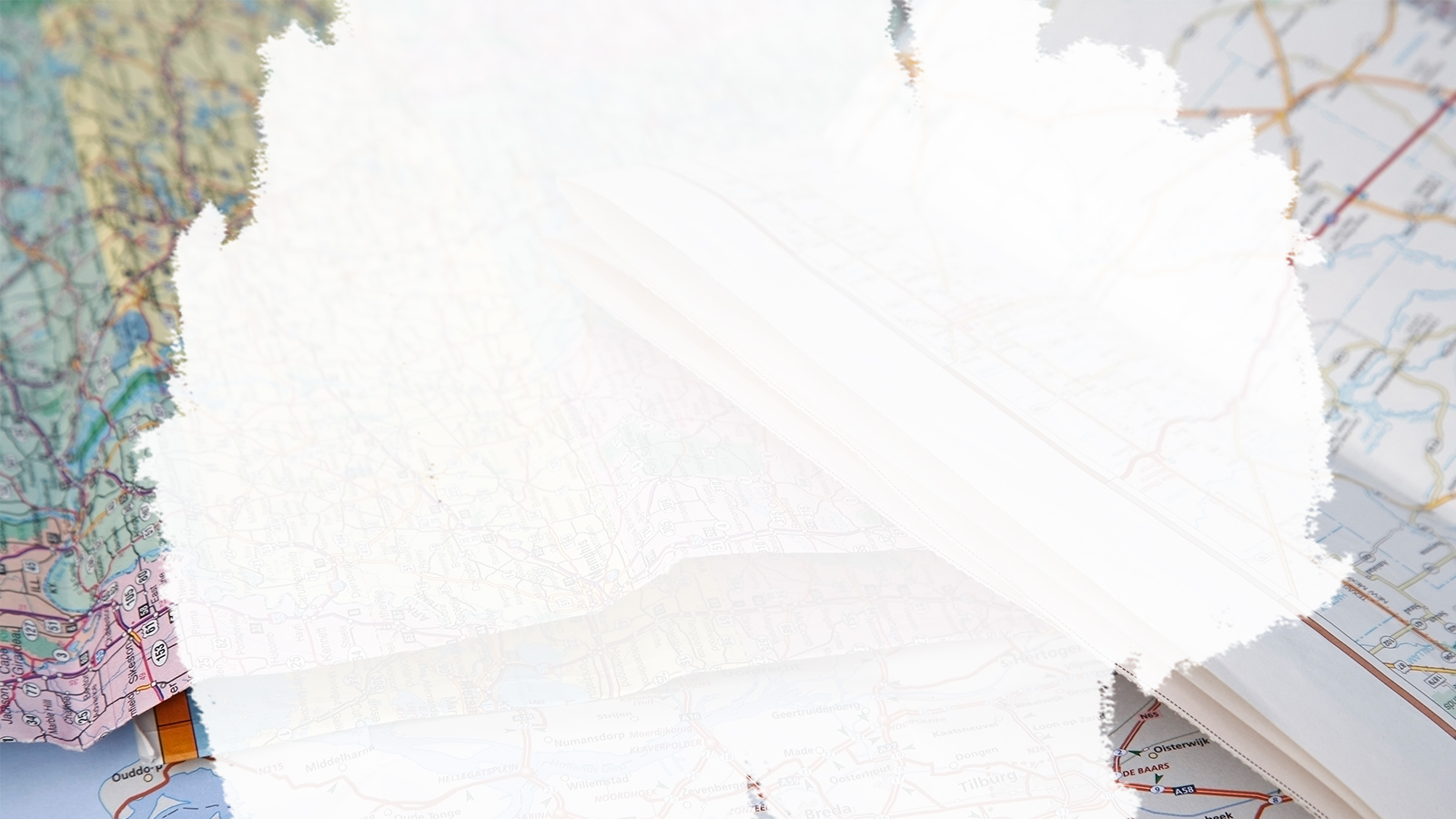 1095
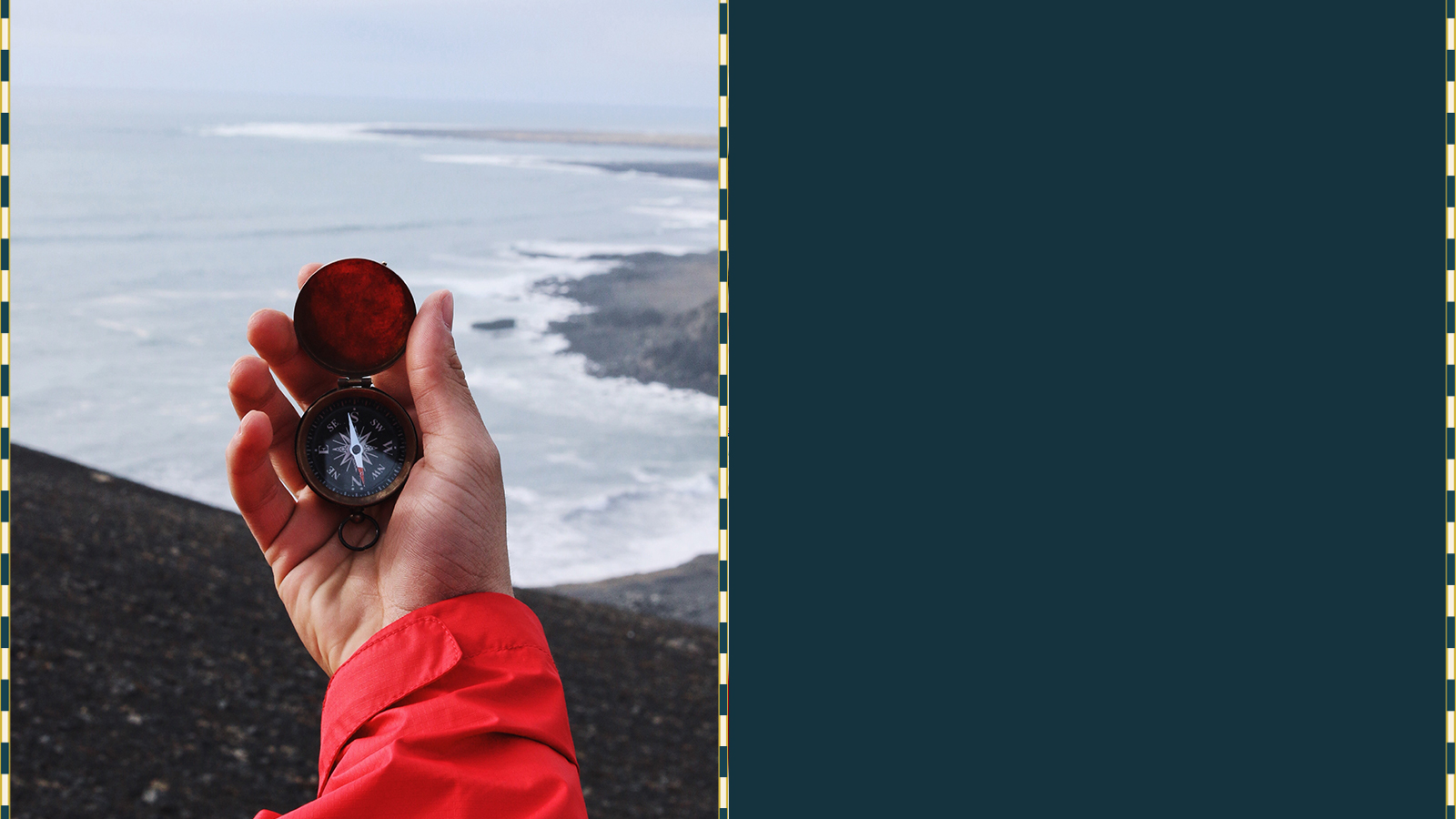 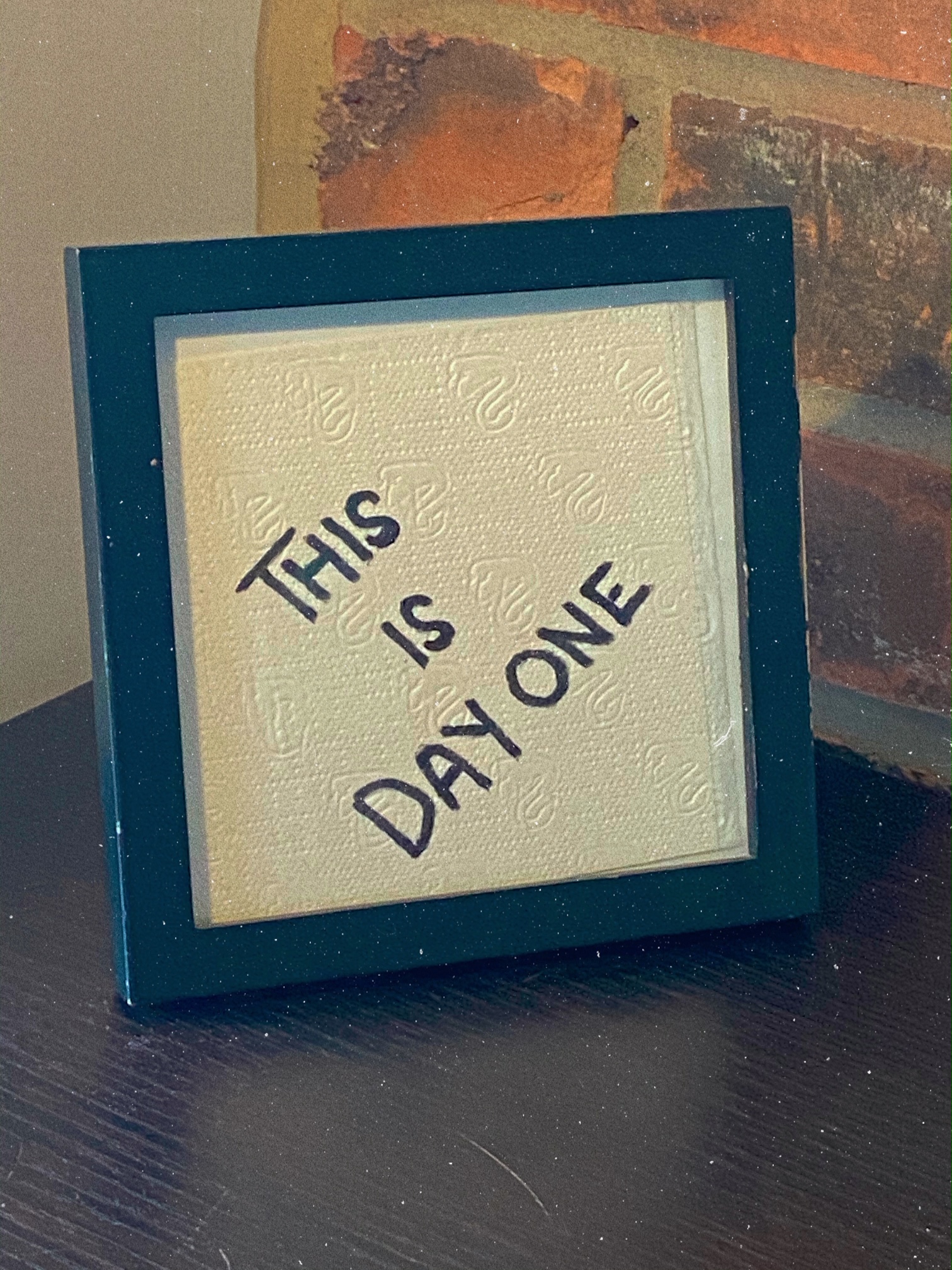 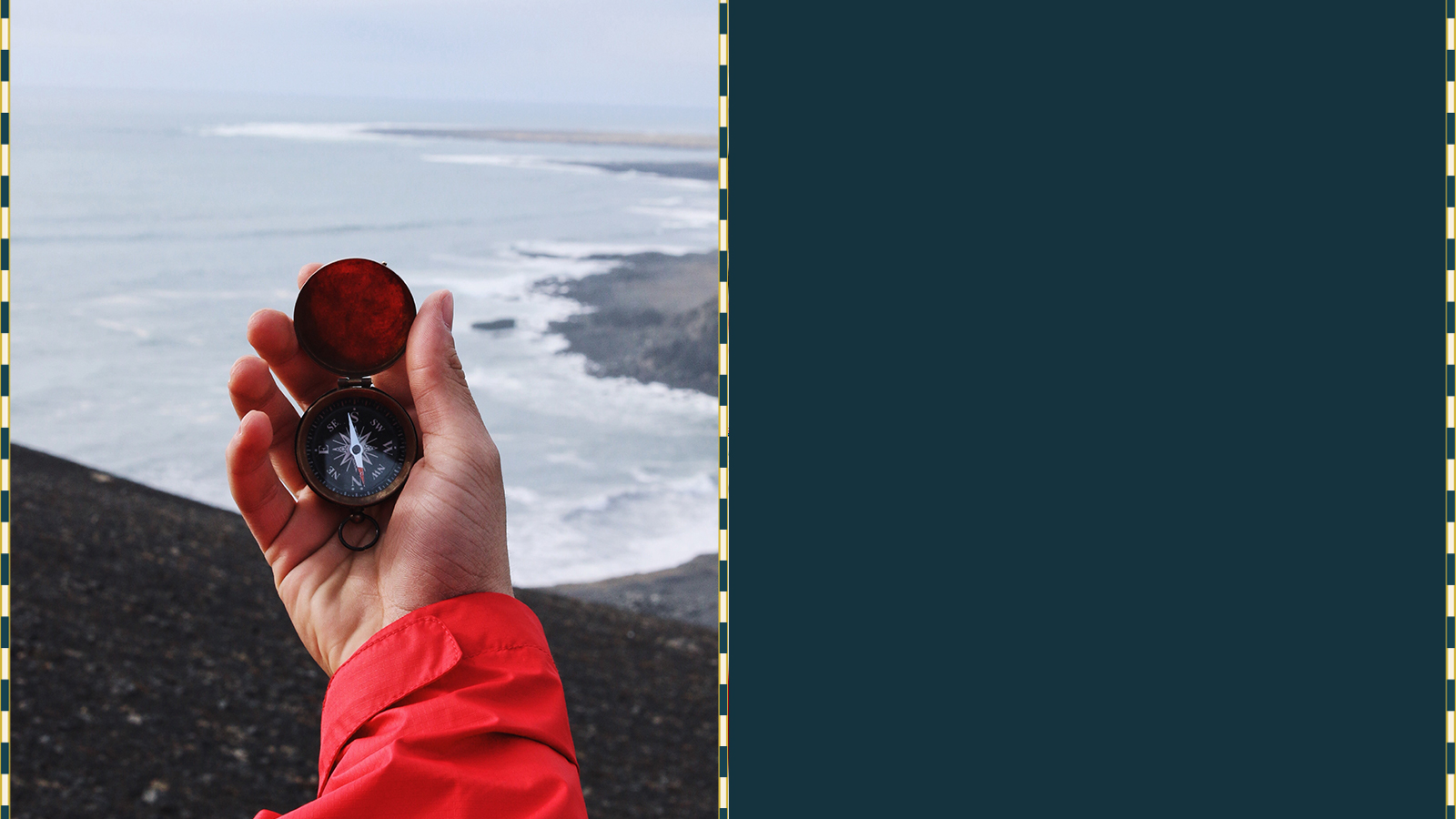 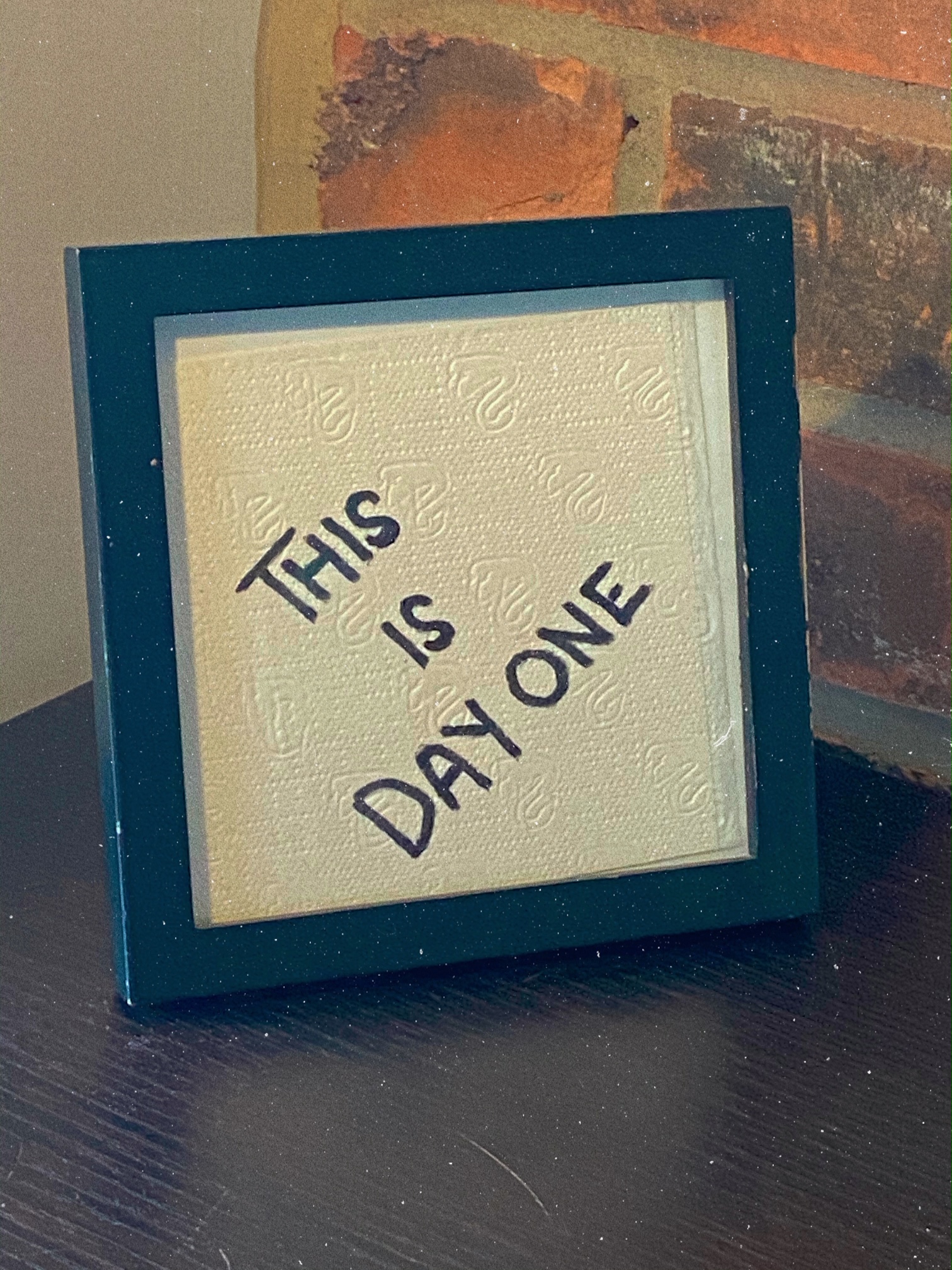 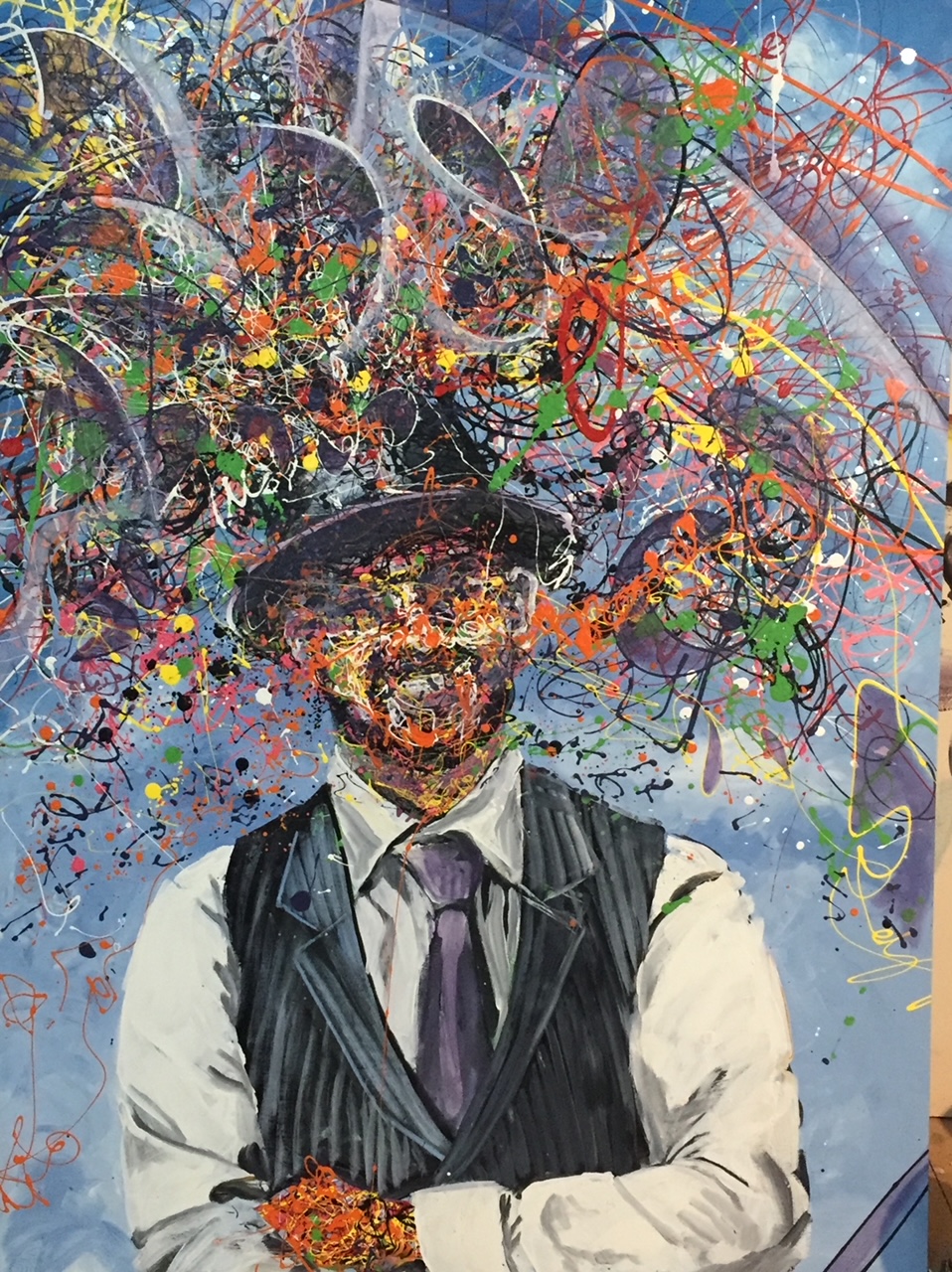 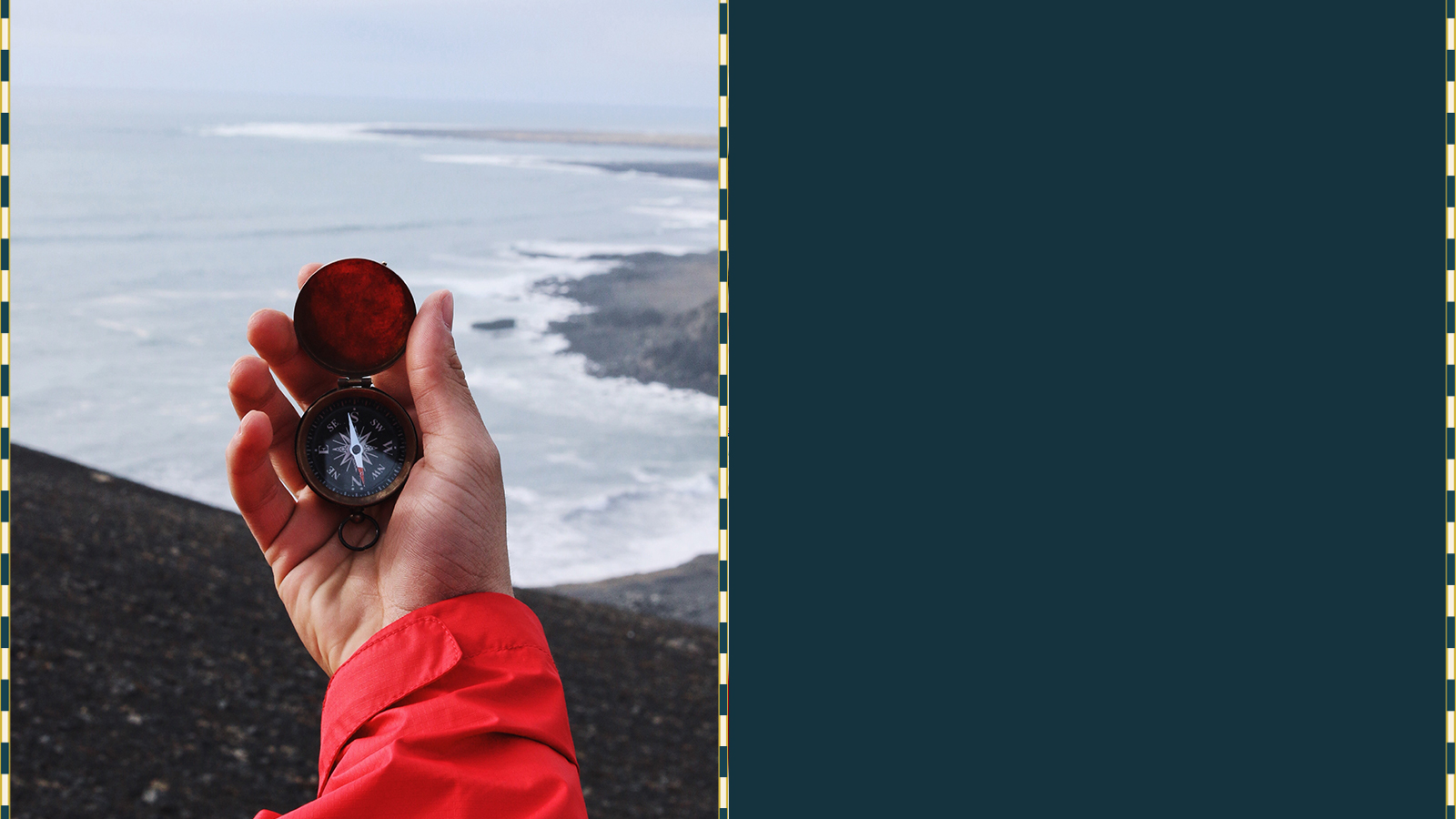 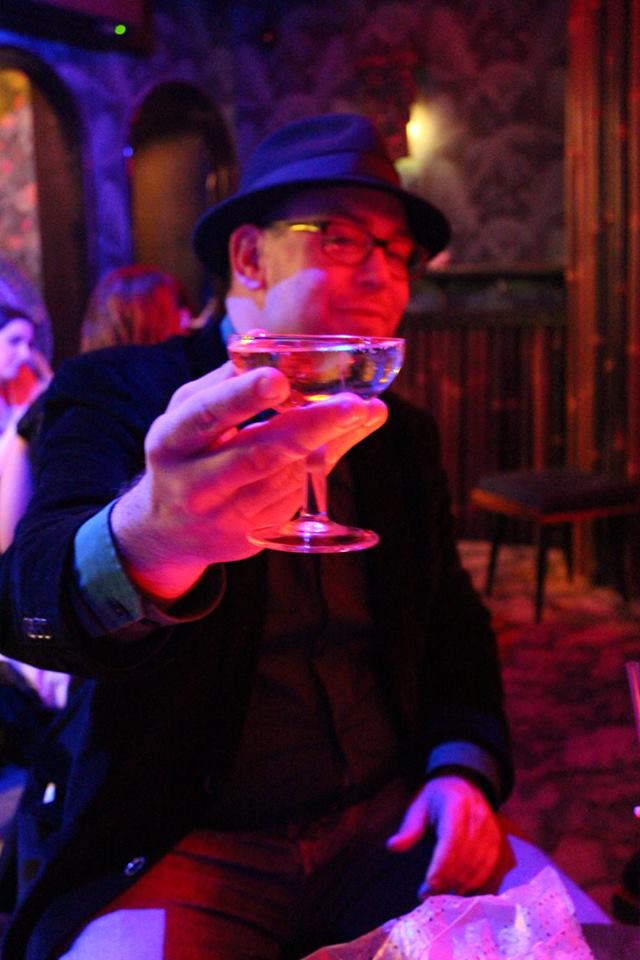 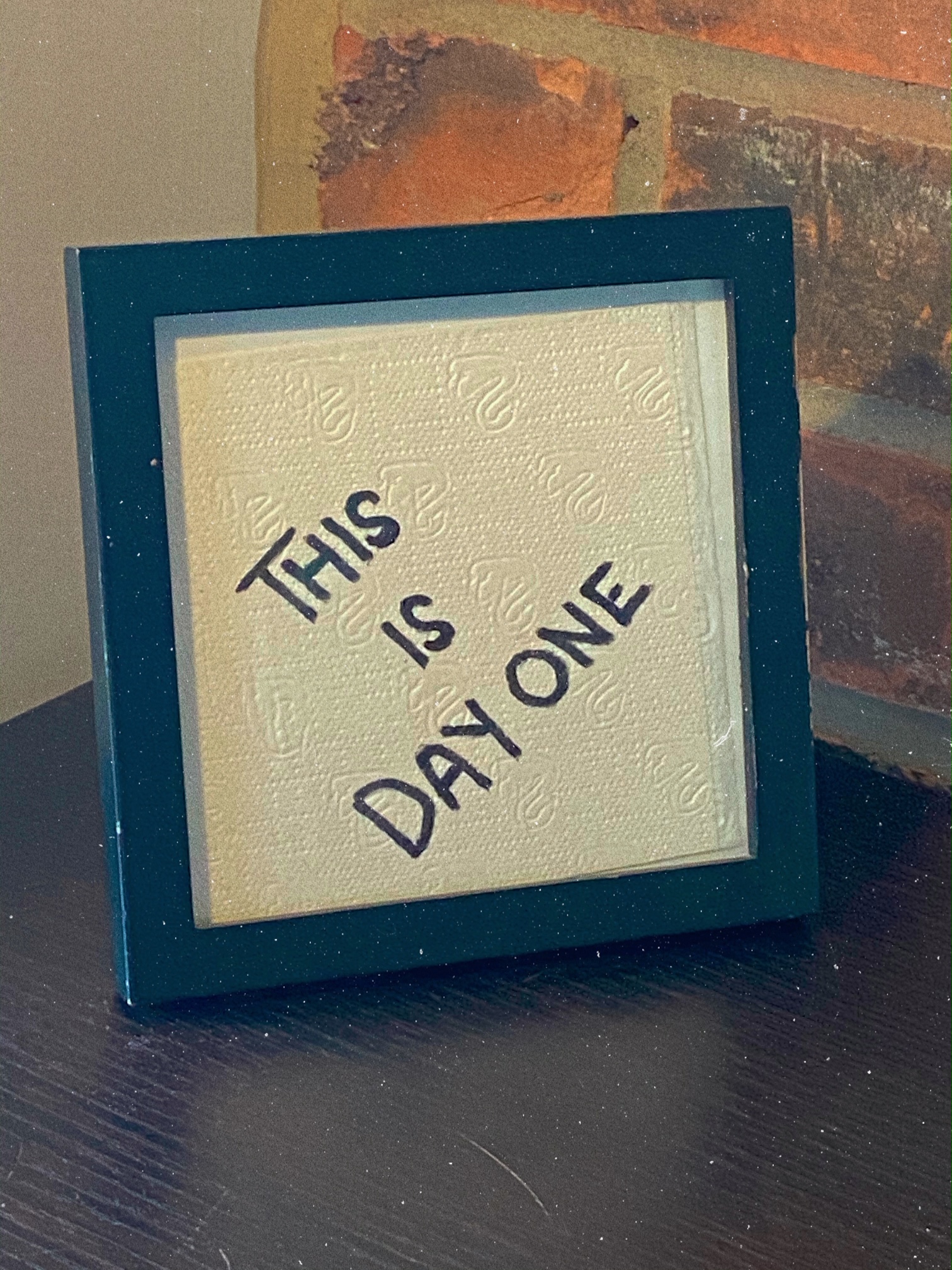 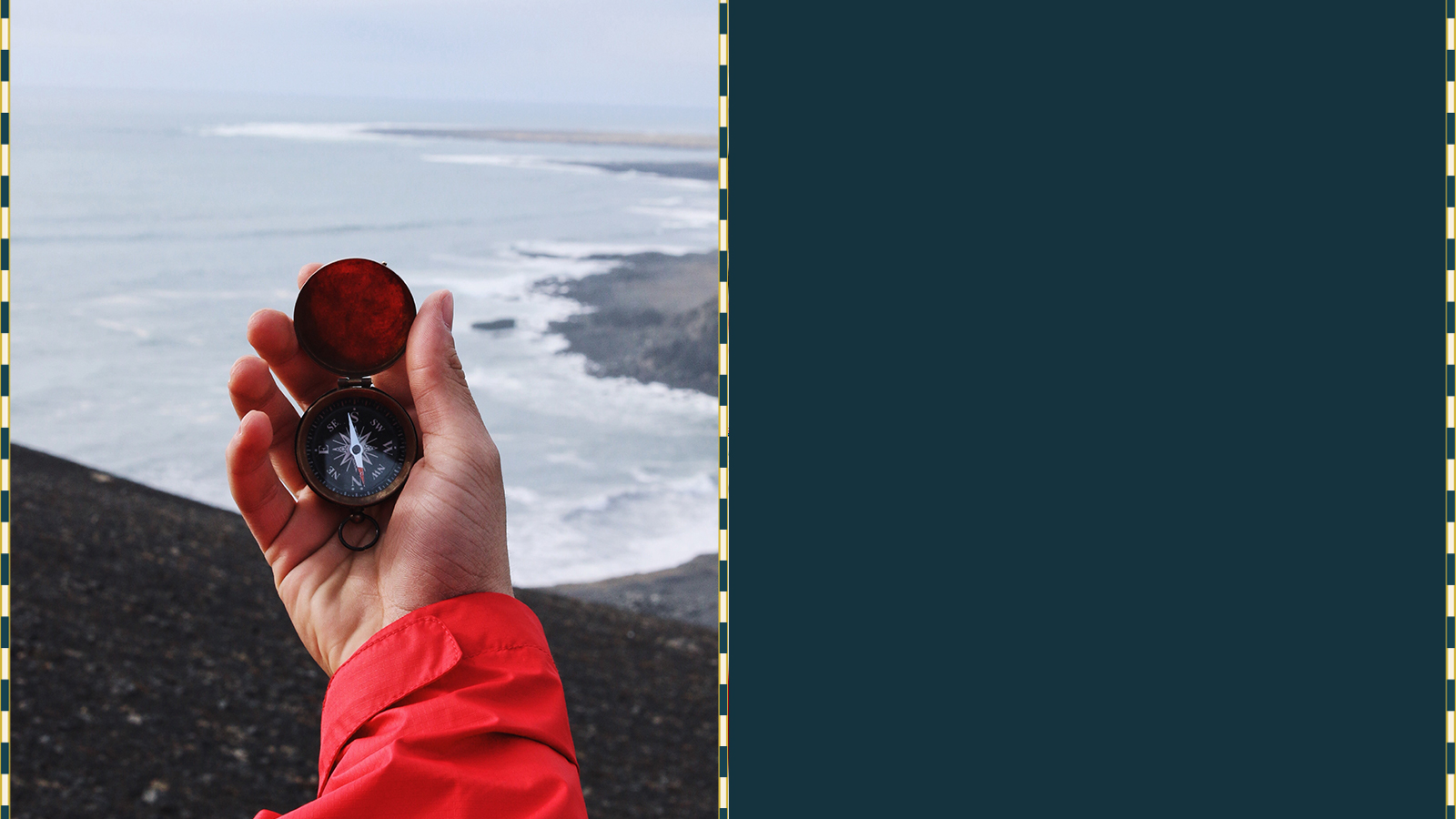 Le Jour Un est le jour où vous identifiez les comportements non négociables qui  feront partie de chaque journée du reste de votre vie.
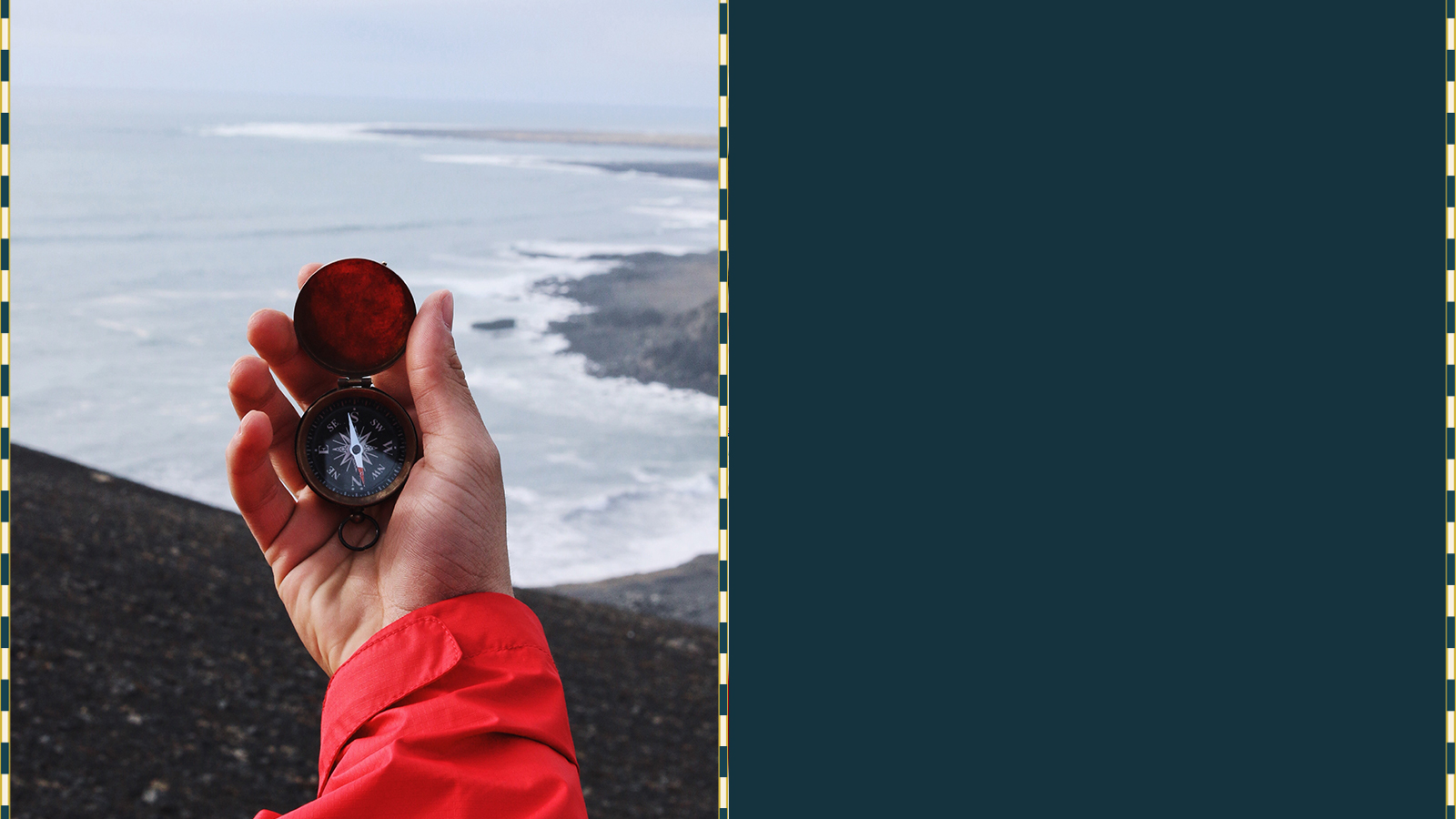 Des gestes ordinaires accomplis avec une régularité extraordinaire peuvent changer le monde.
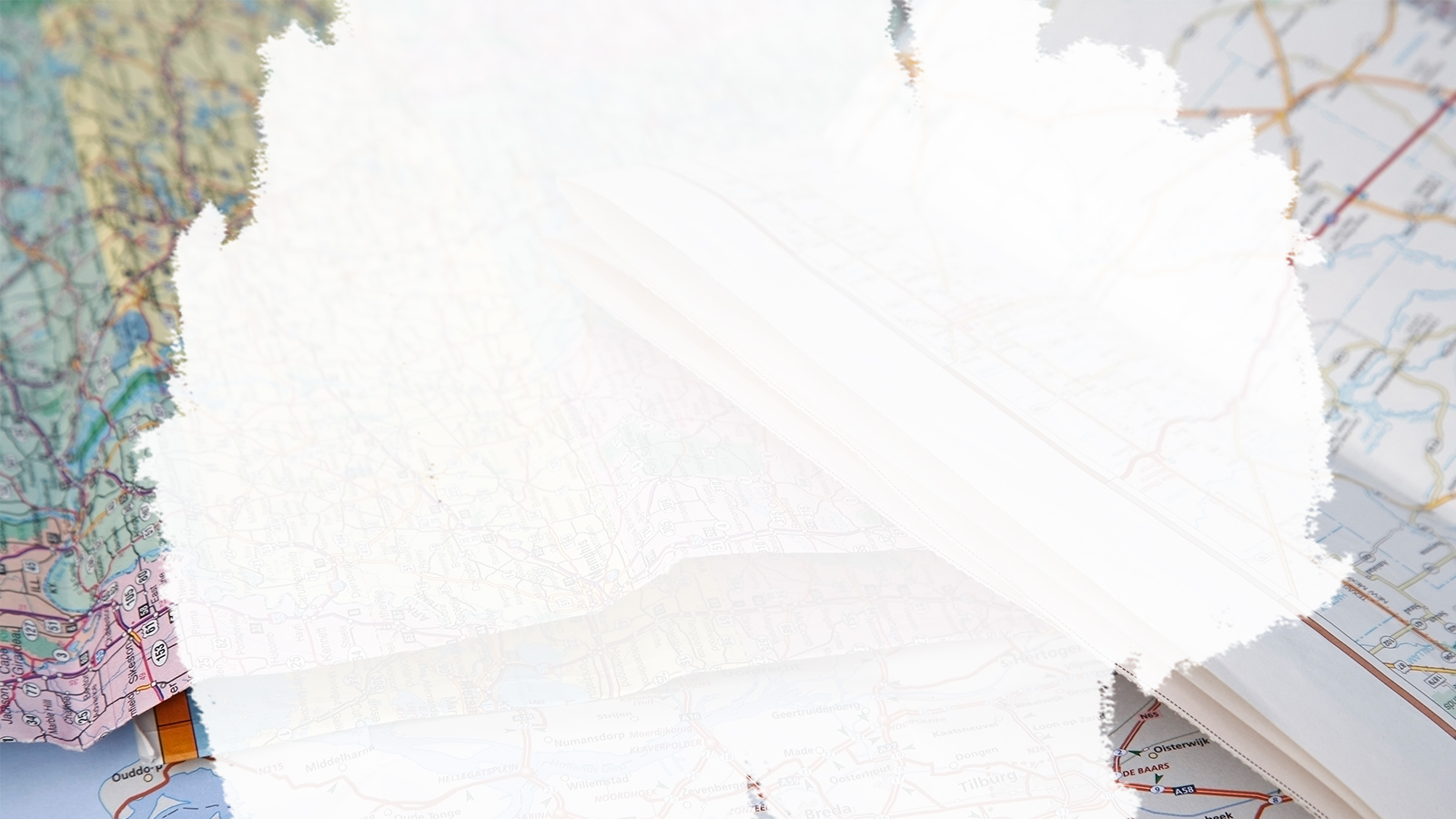 Envoyez le texto JOUR UN à 72000 
pour obtenir une copie de ces diapositives et d’autres ressources.
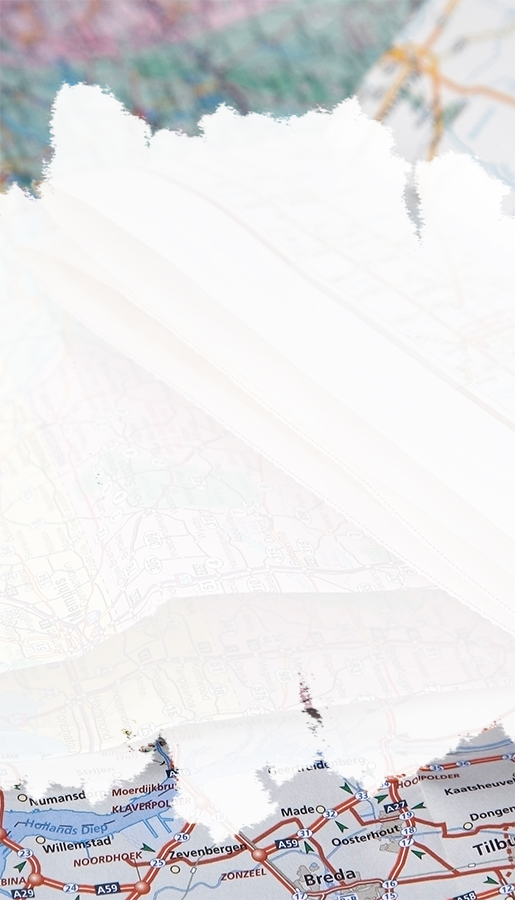 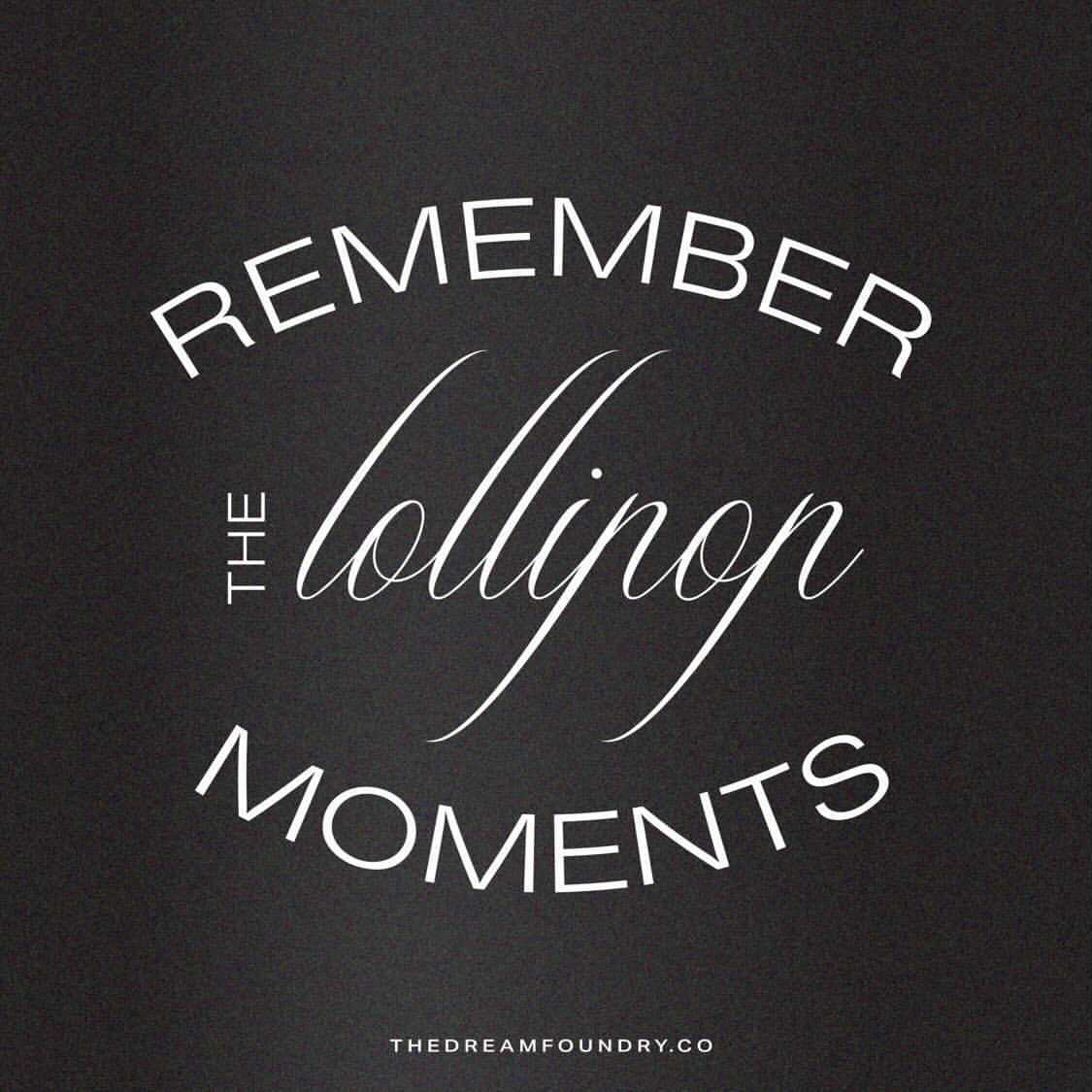 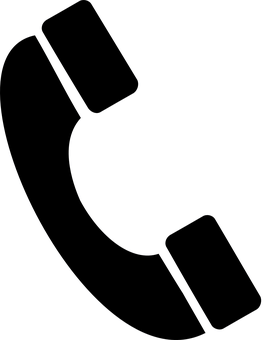 @DayOneDrew
drewdudley.com
1.855.685.3253
drew@drewdudley.com
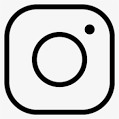